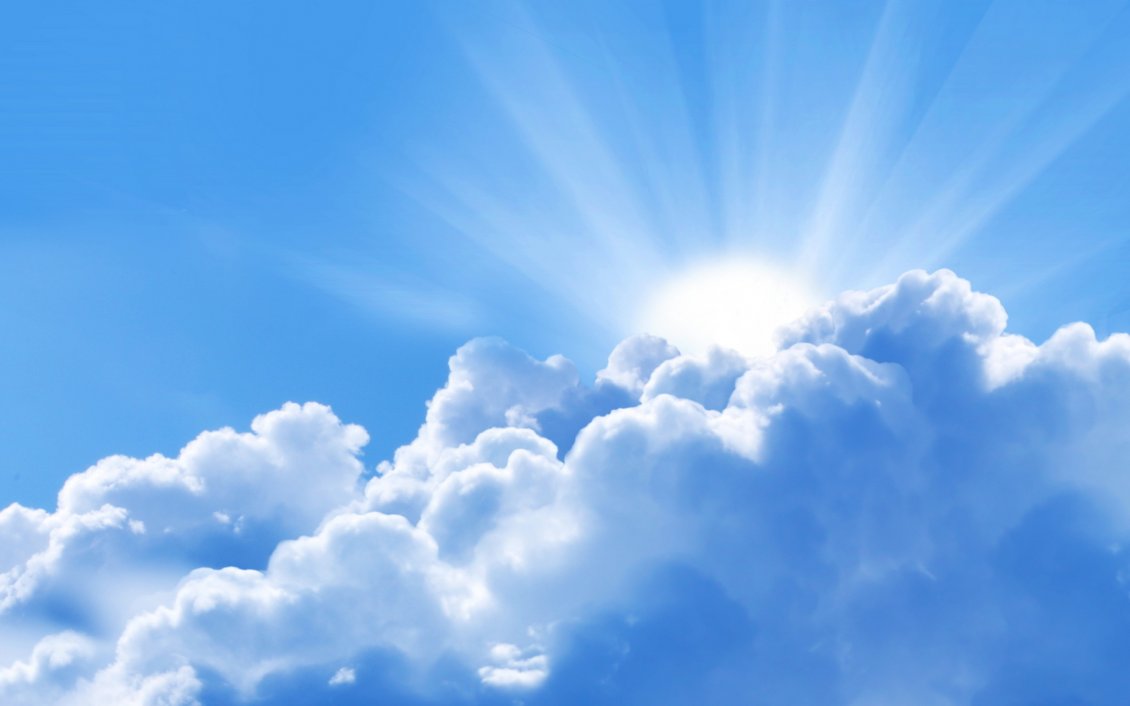 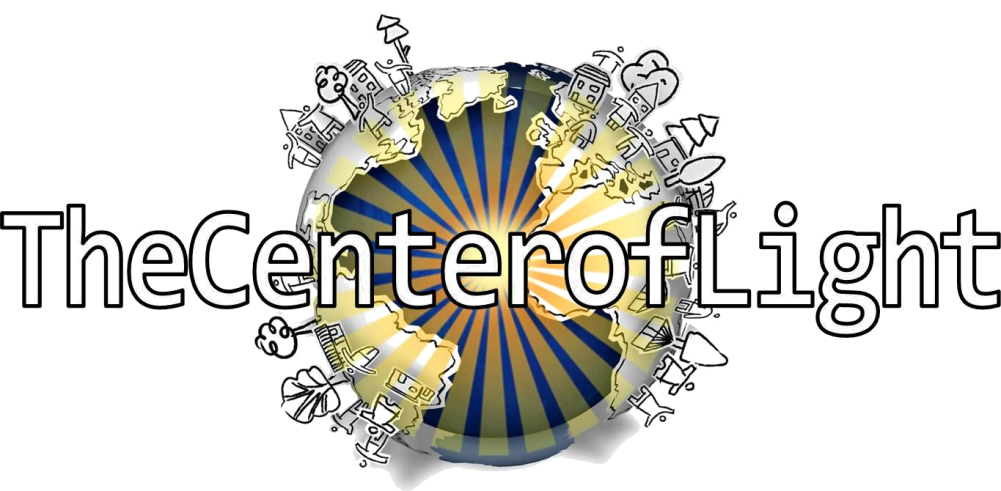 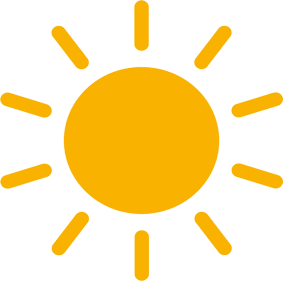 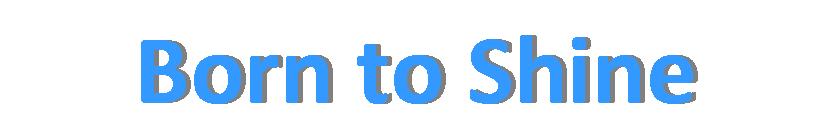 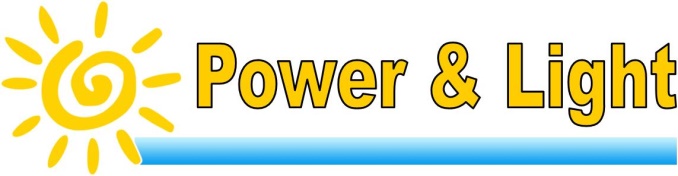 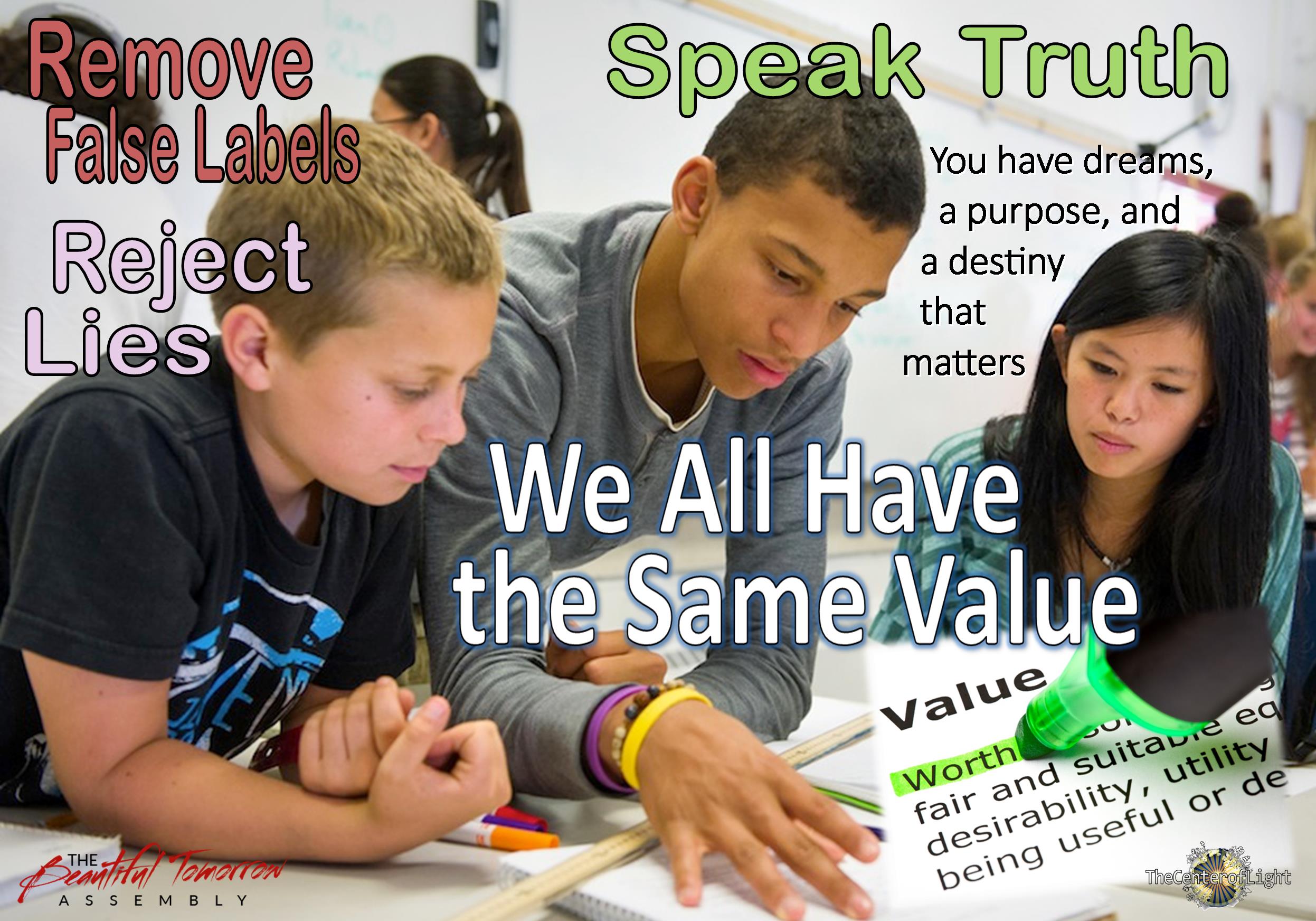 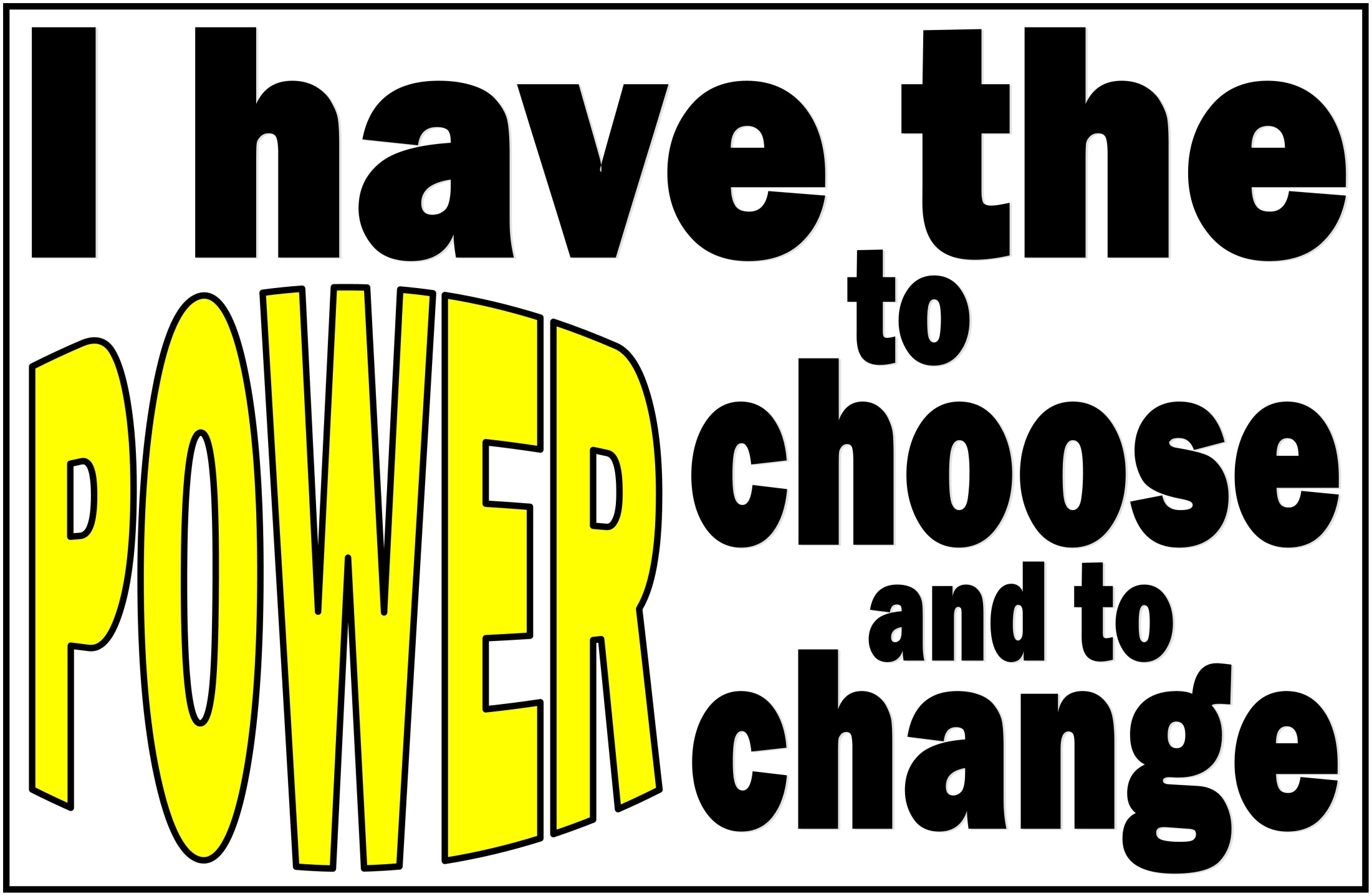 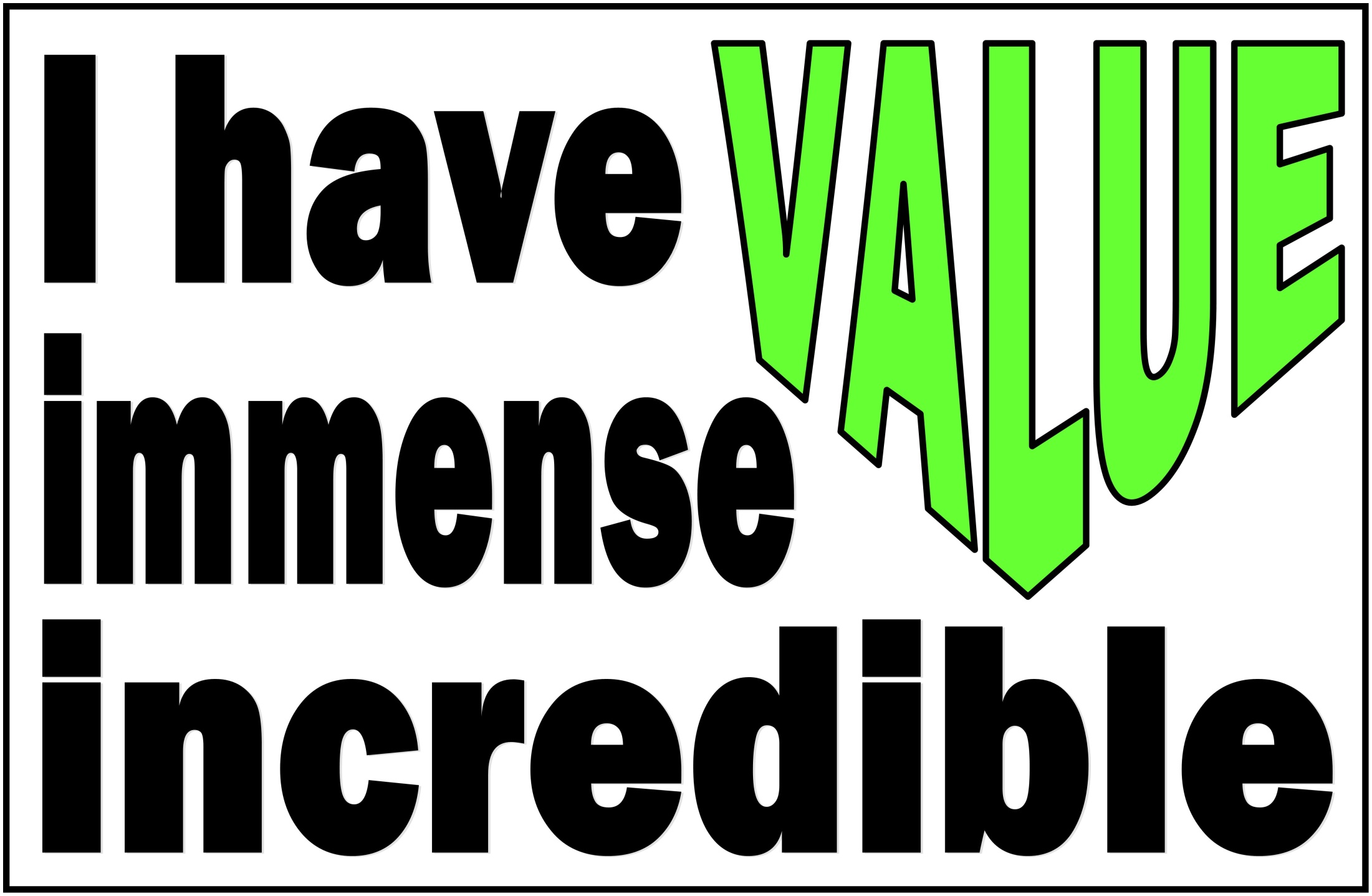 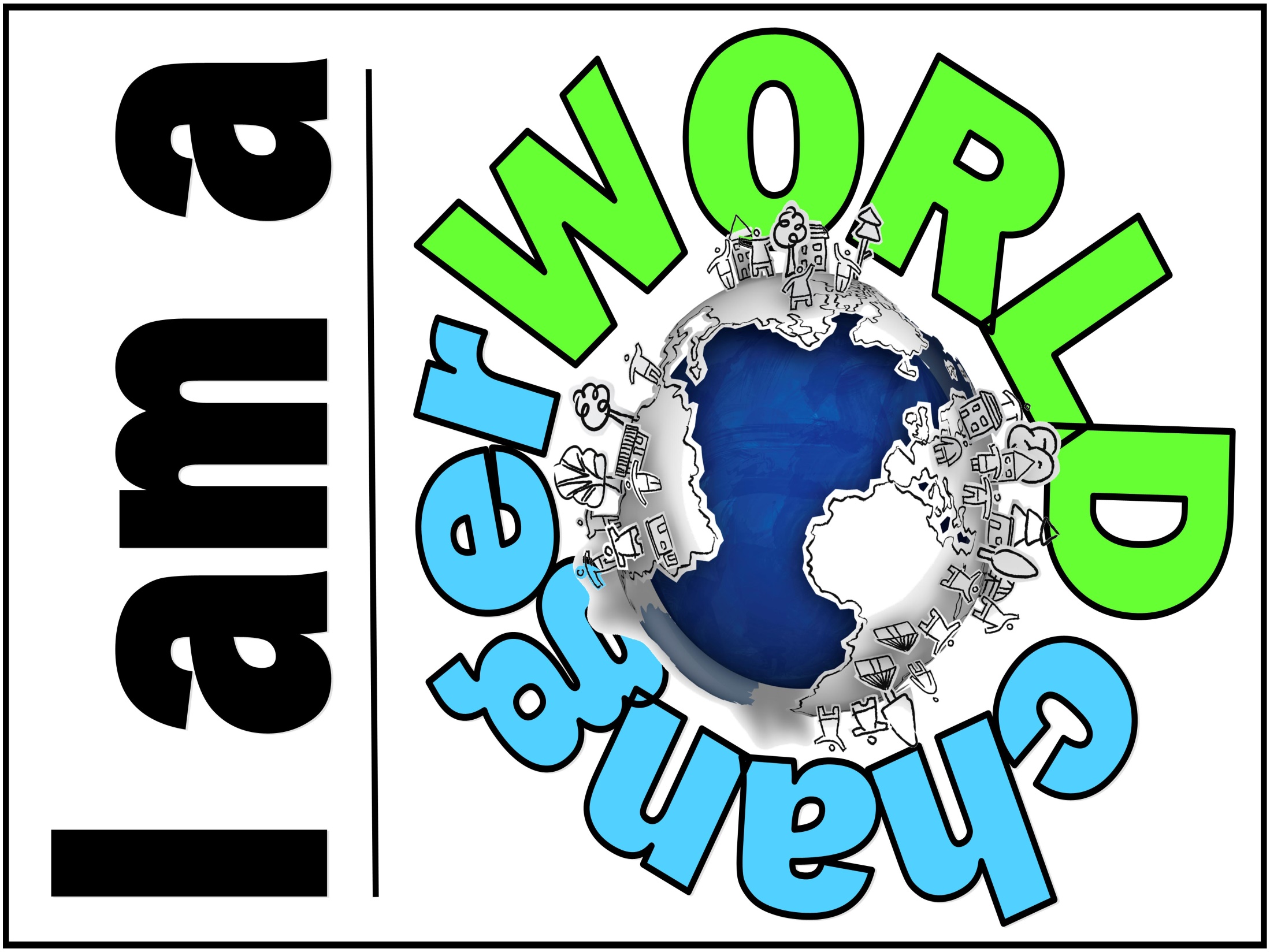 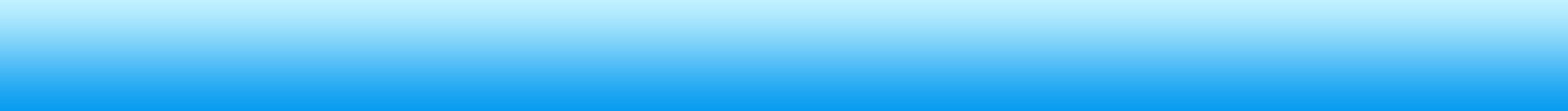 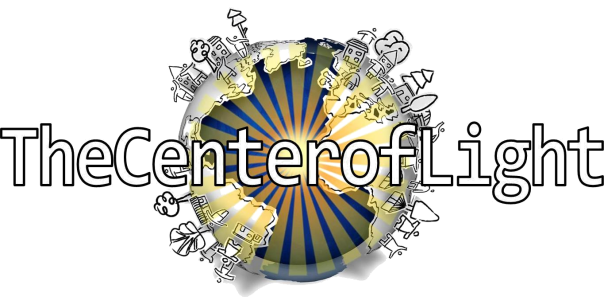 Game
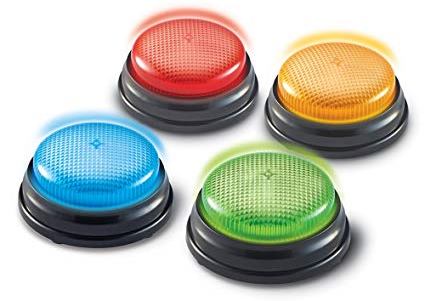 Buzzer
Review
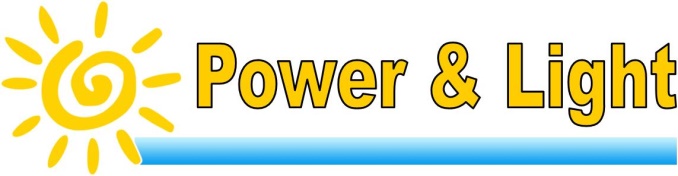 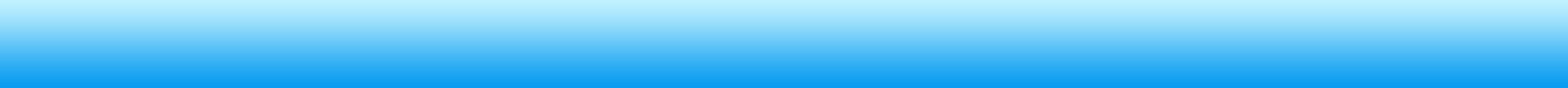 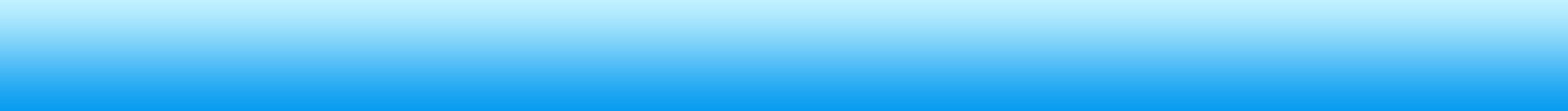 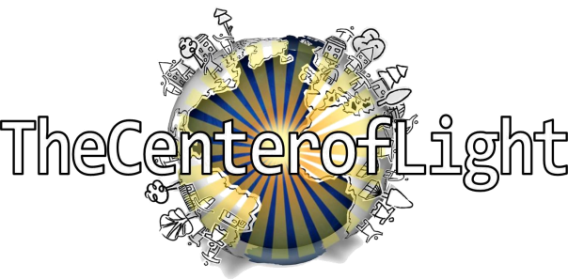 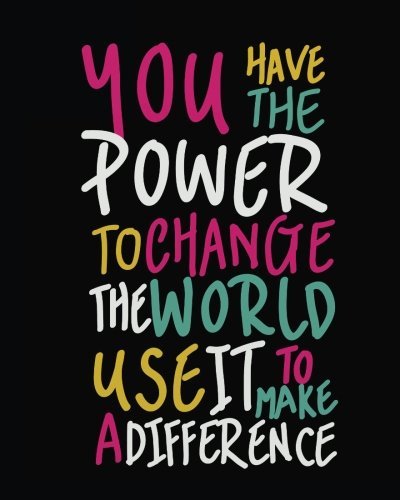 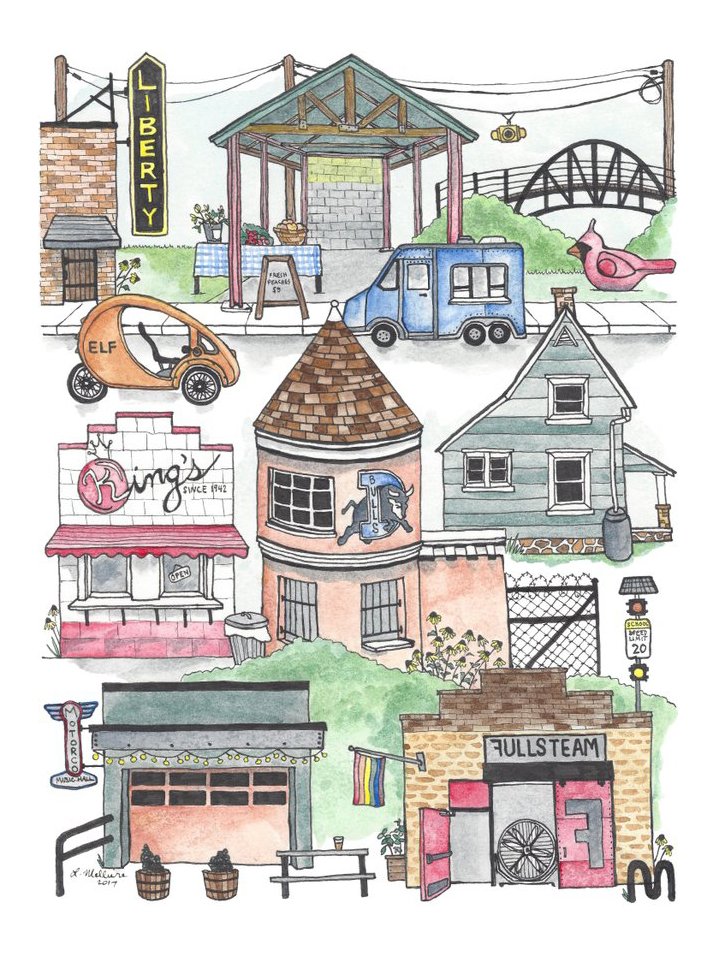 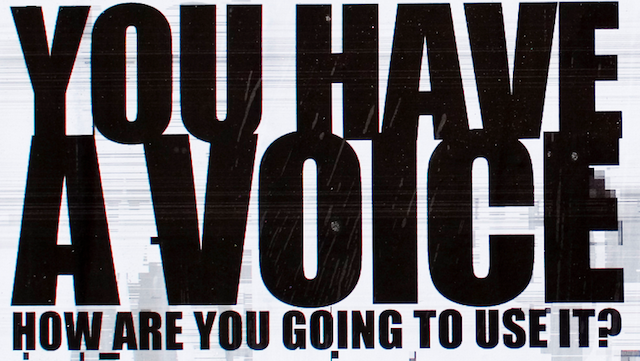 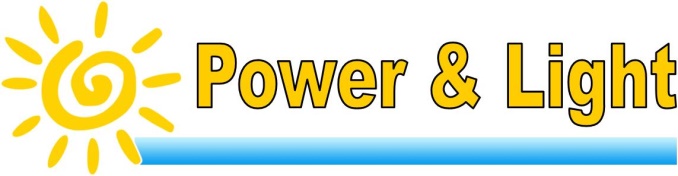 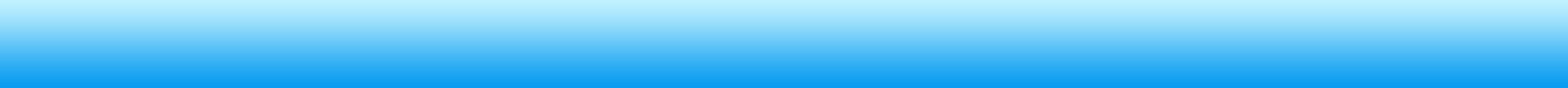 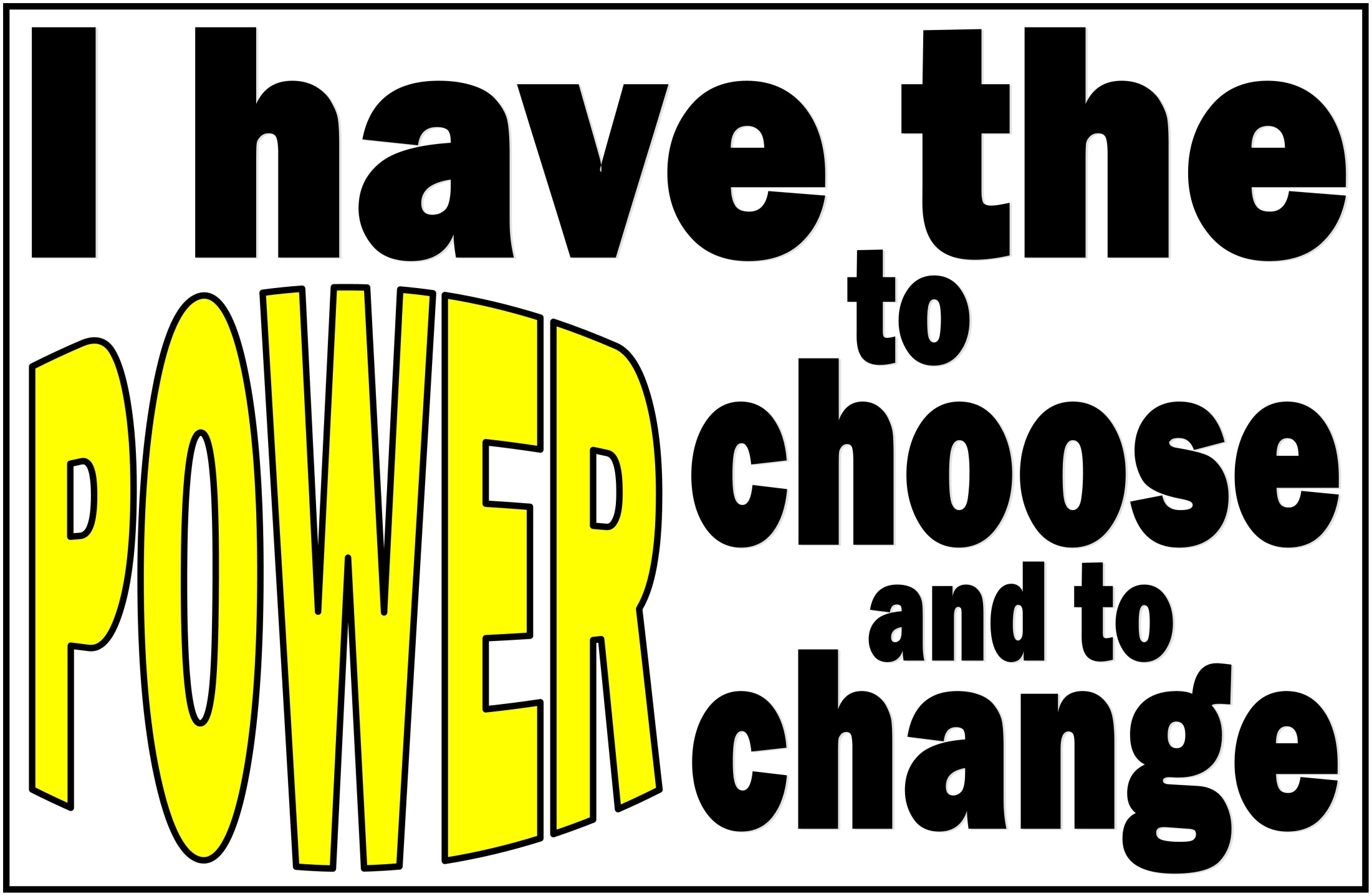 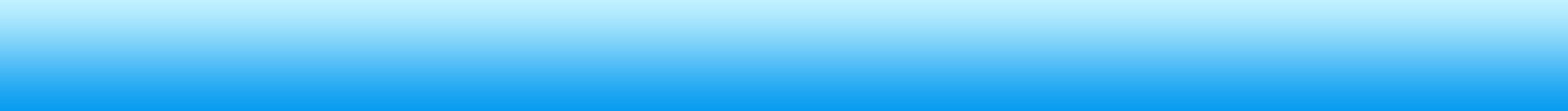 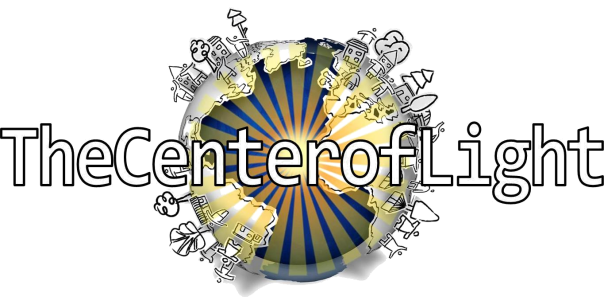 Fruit
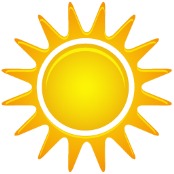 Light
darkness
Good
Bad
&
planting good seeds
good choices
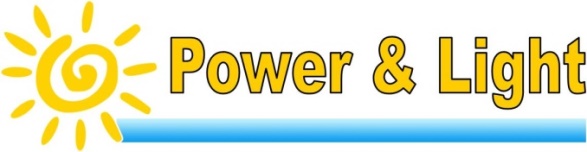 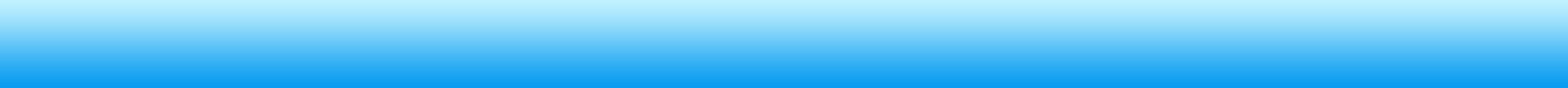 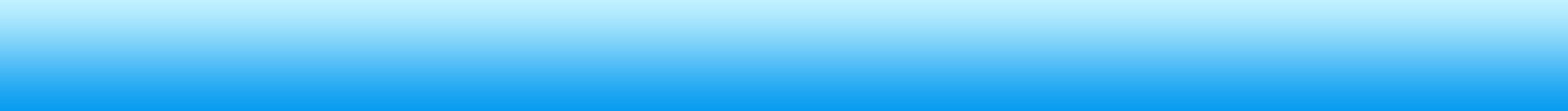 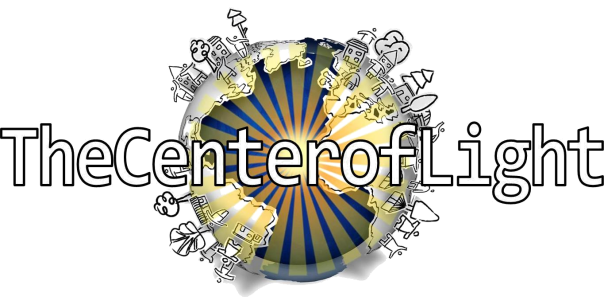 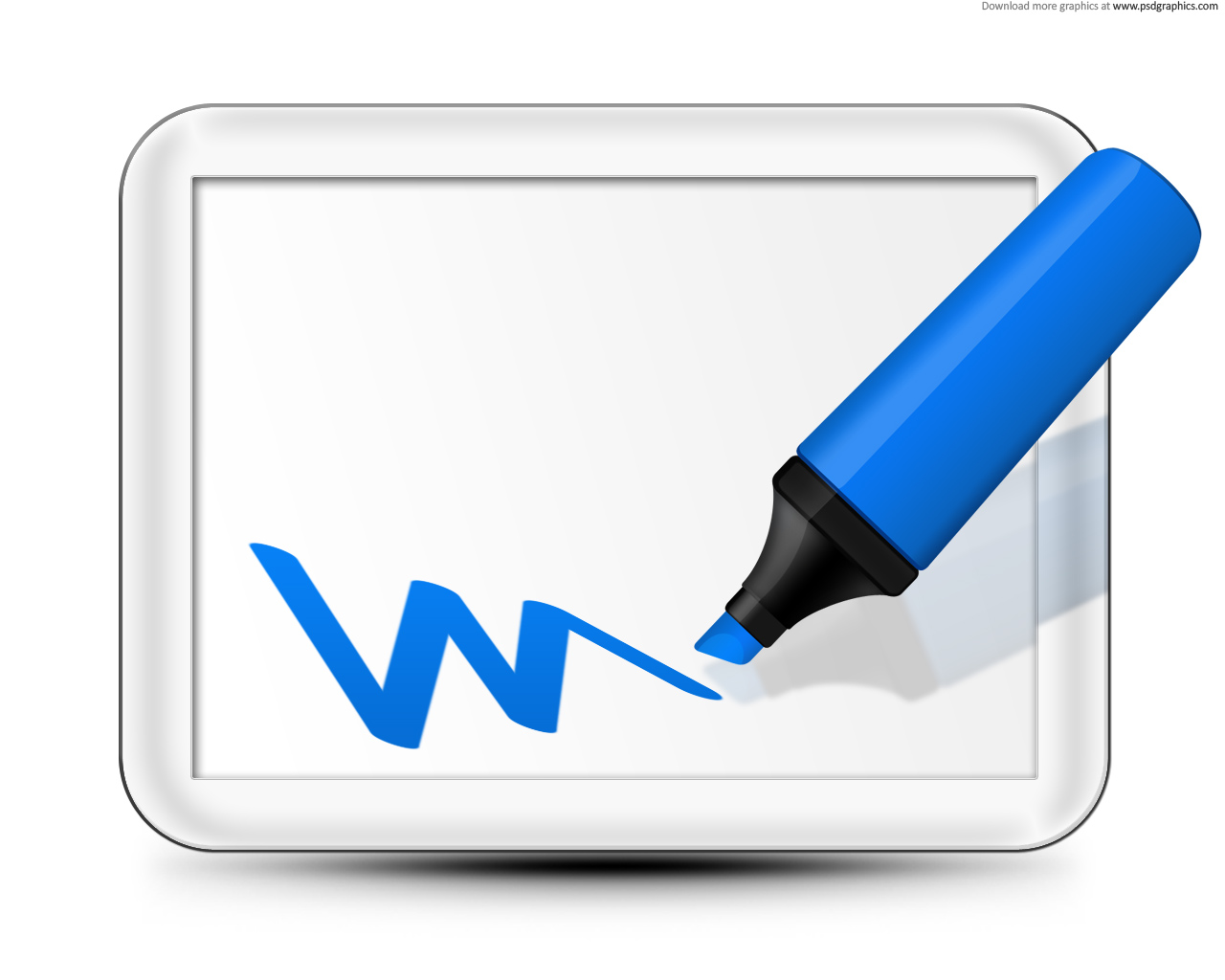 Ways to Bring Light to BCA
Goal-setting:
Reading buddies, care packagesfor homeless, making benchesin reading room, study/tutor
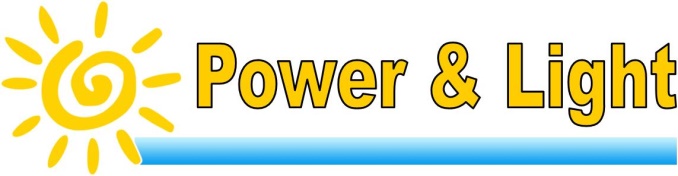 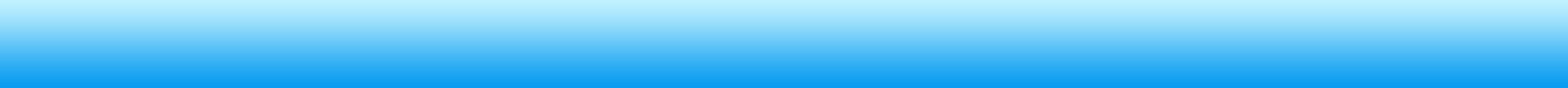 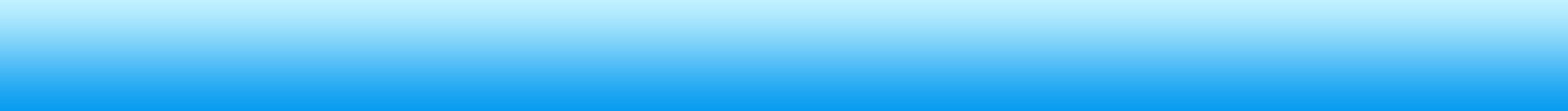 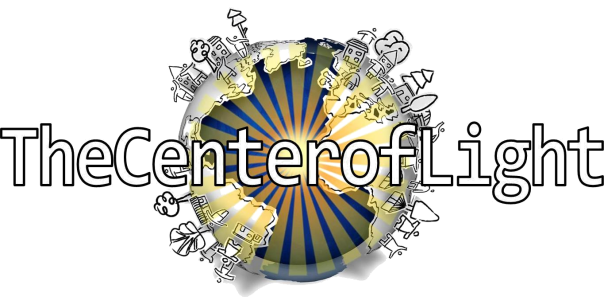 Hula-Hoop
Group
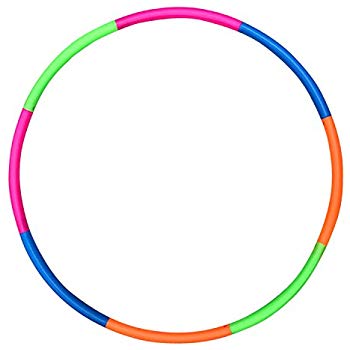 Games
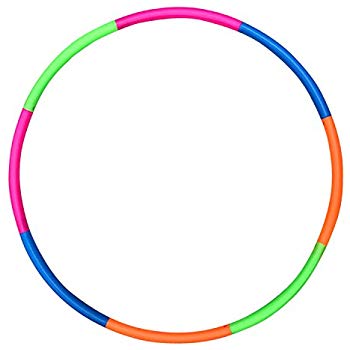 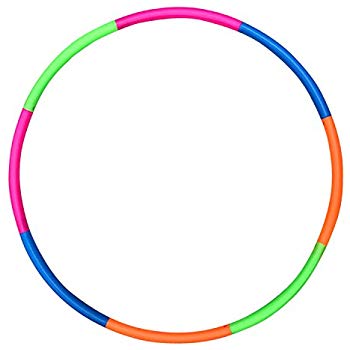 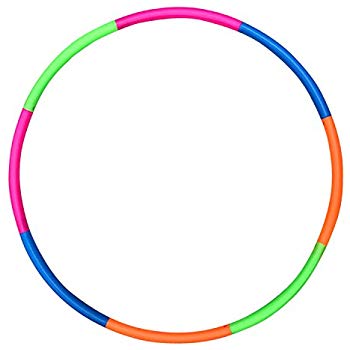 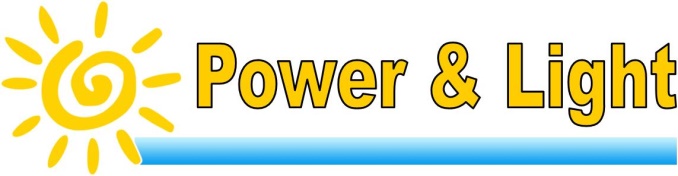 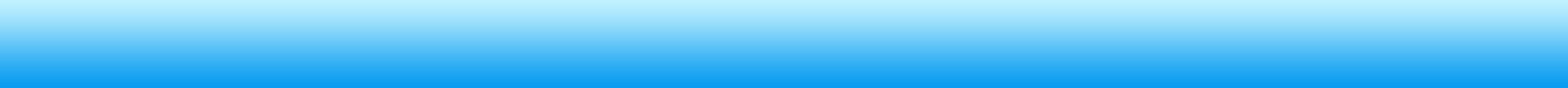 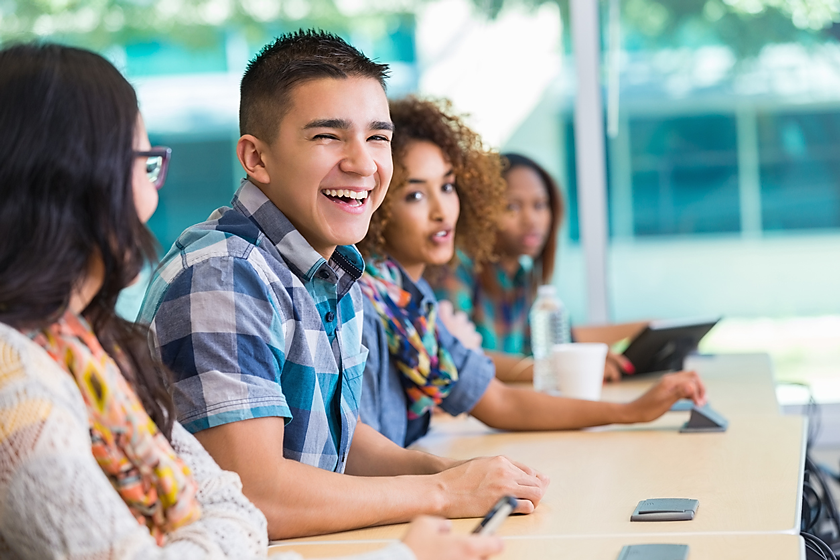 Students & ClassPower of Teamwork
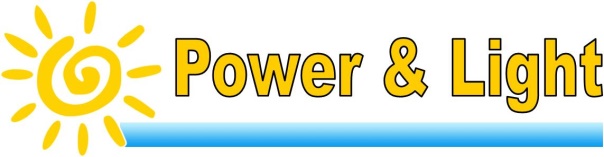 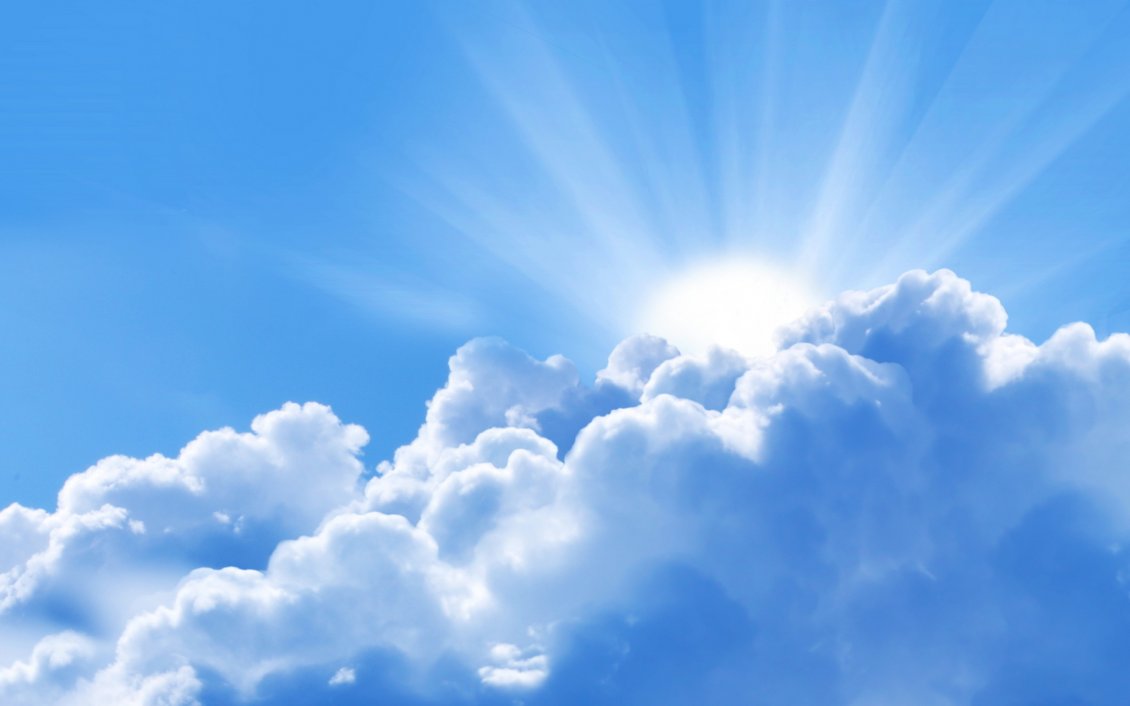 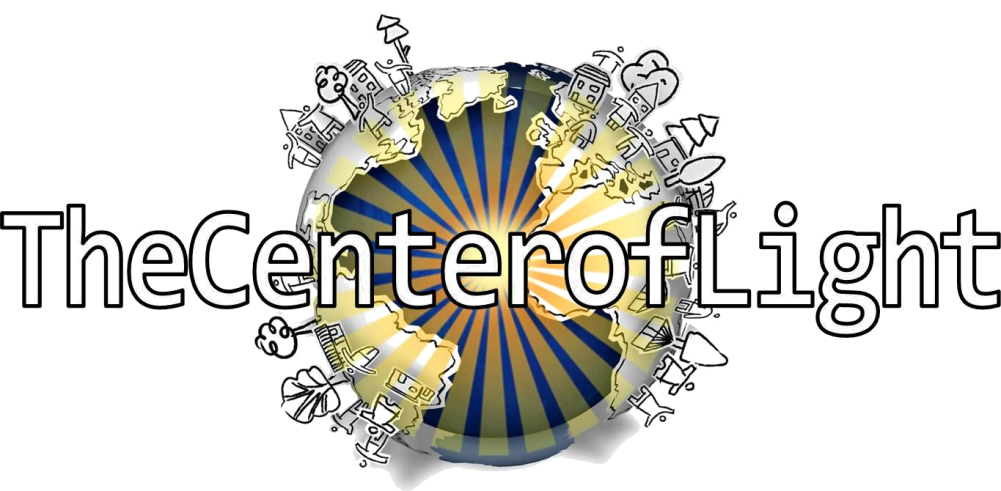 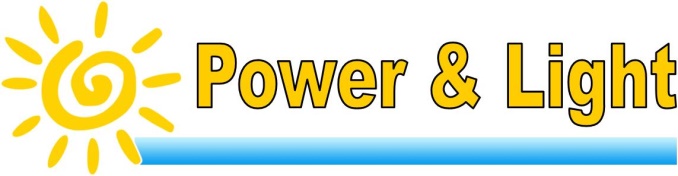 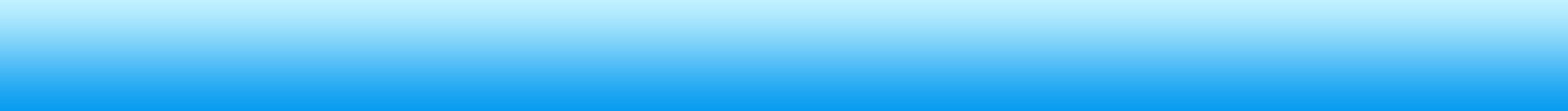 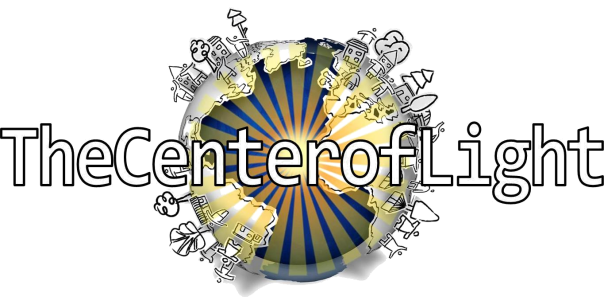 Game
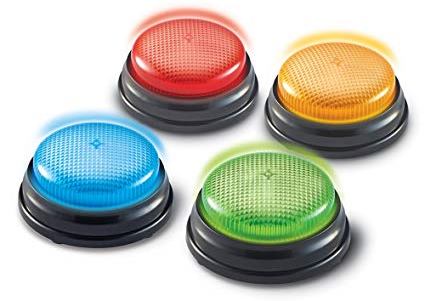 Buzzer
Review
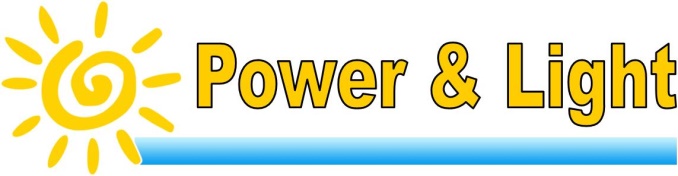 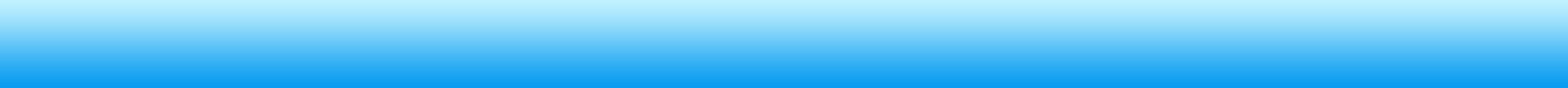 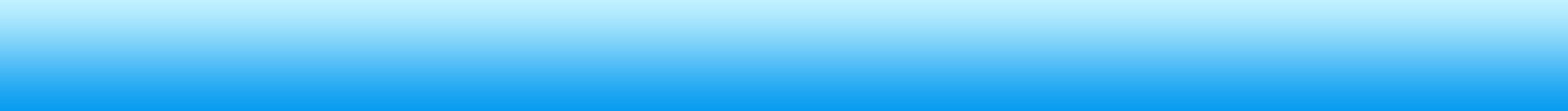 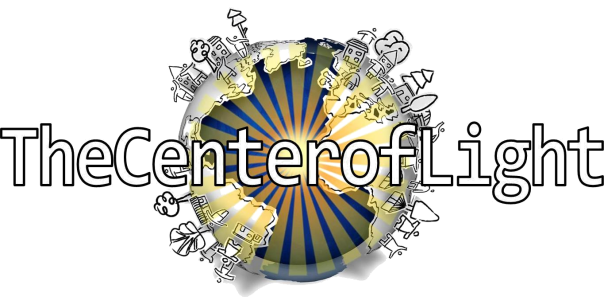 True Value
Our TRUE VALUE never changes!
Sense of Value
What I feel about myself.

What I think about myself.

What I believe to be true about myself.
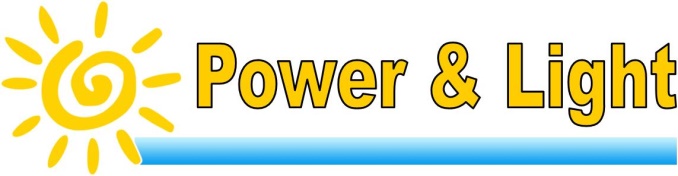 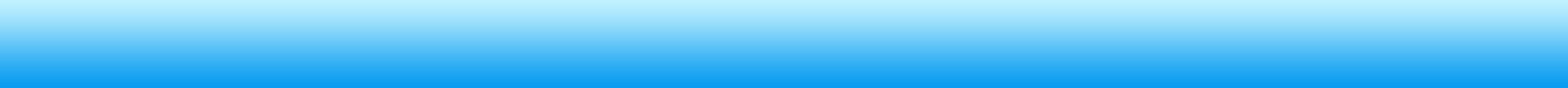 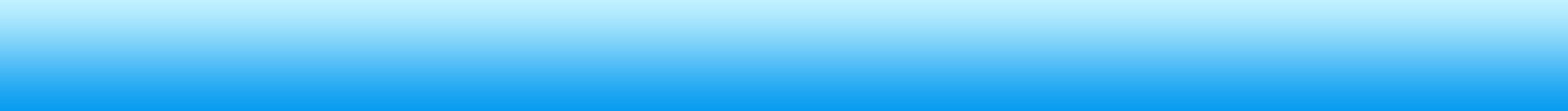 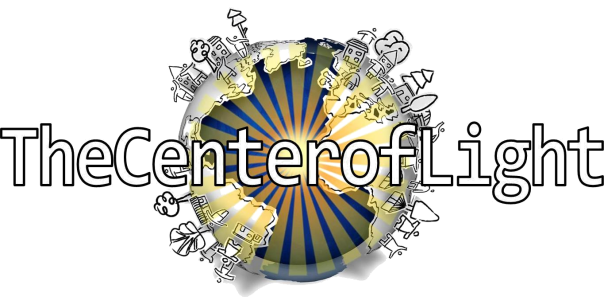 We All Have the Same Value
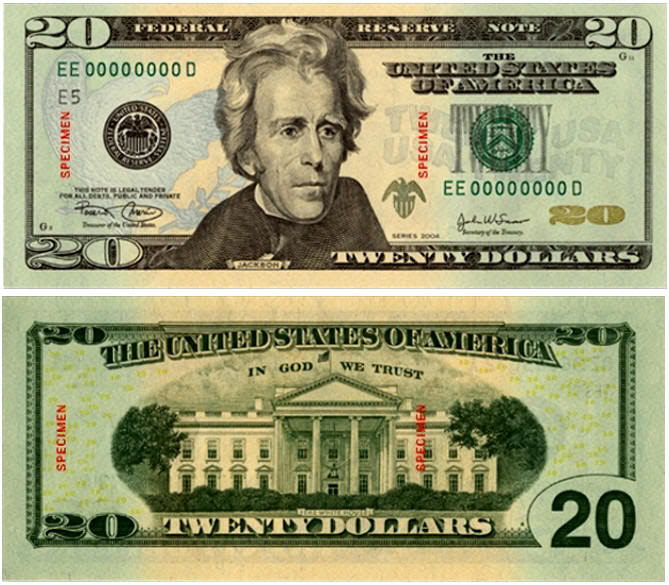 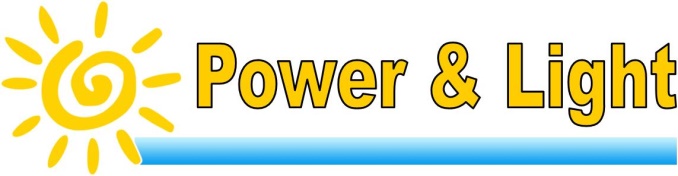 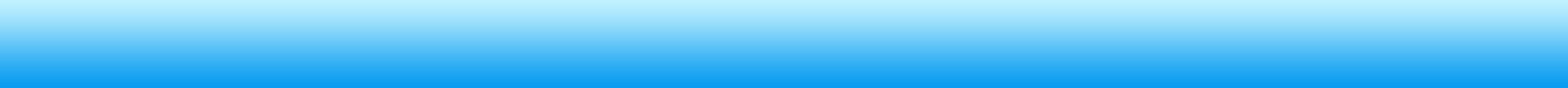 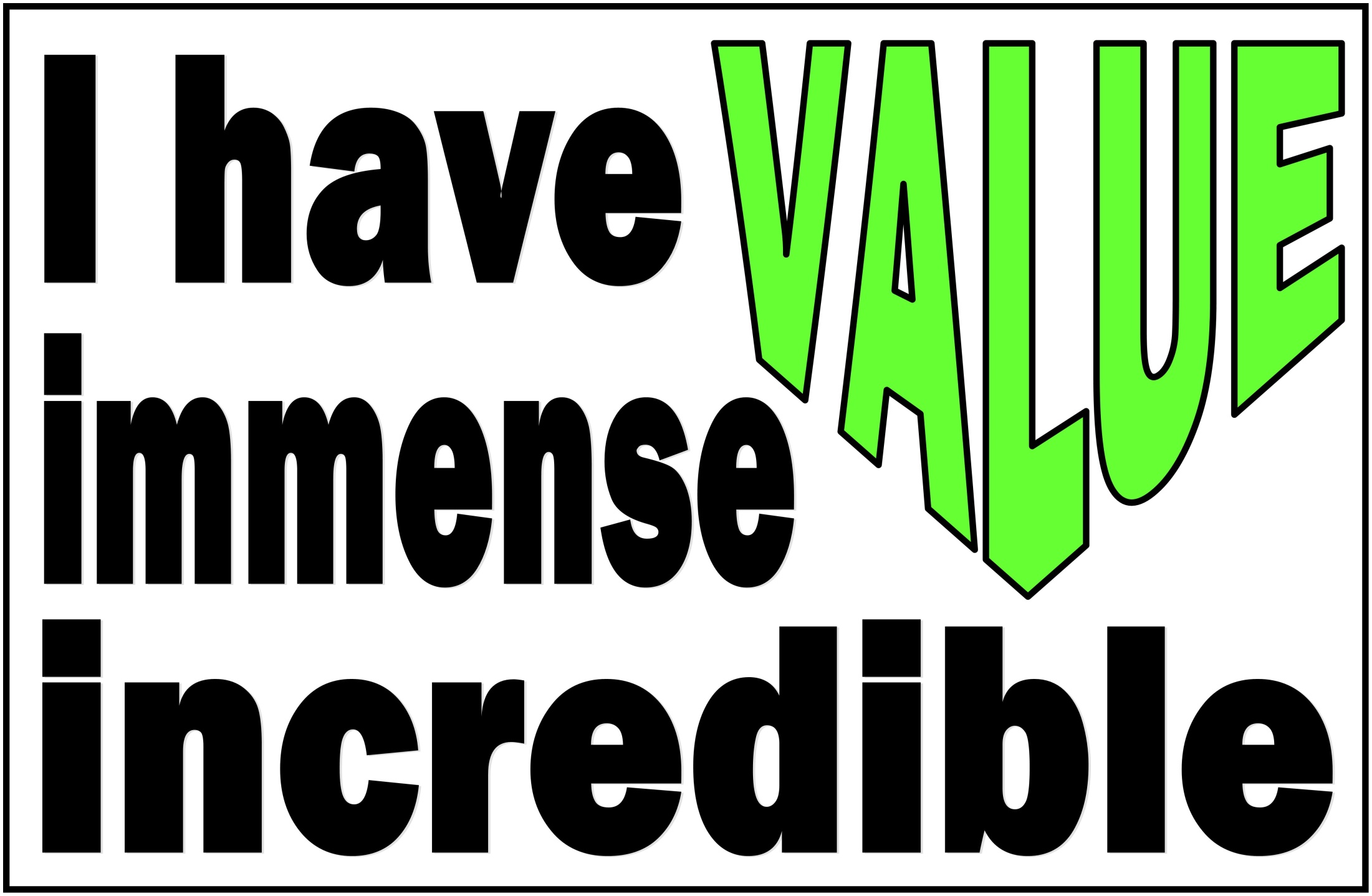 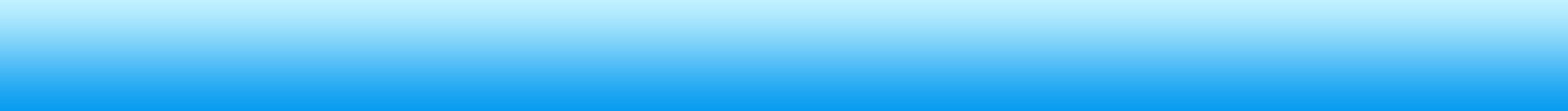 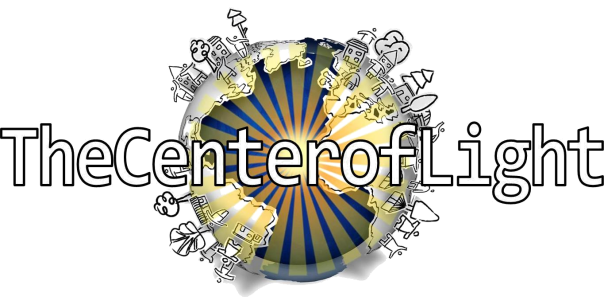 You Are Special
Max Lucado & 
Sergio Martinez
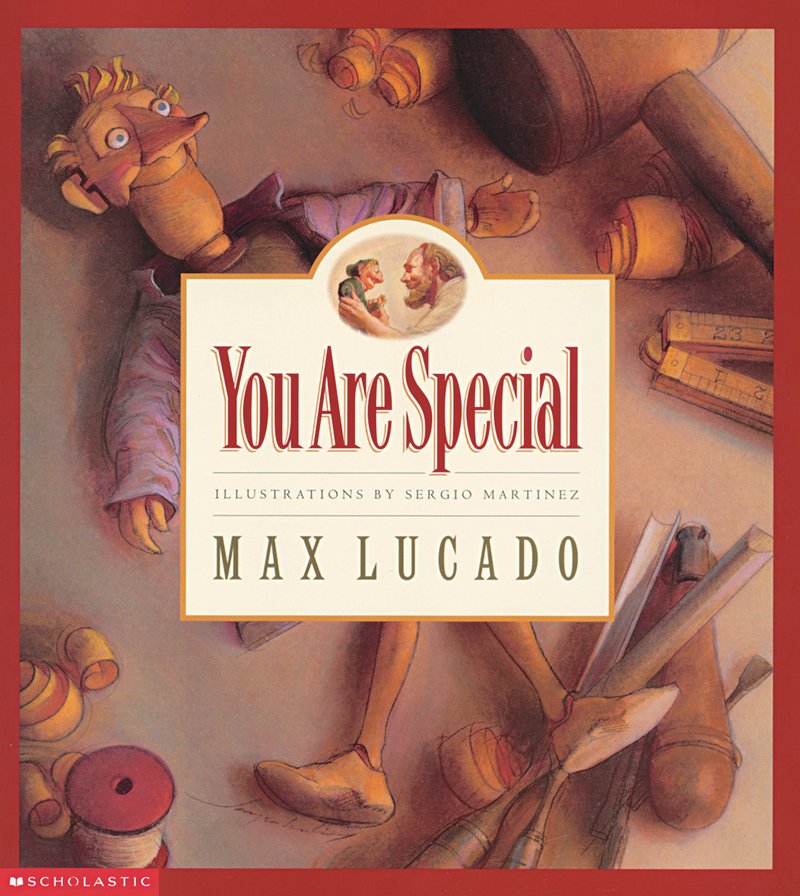 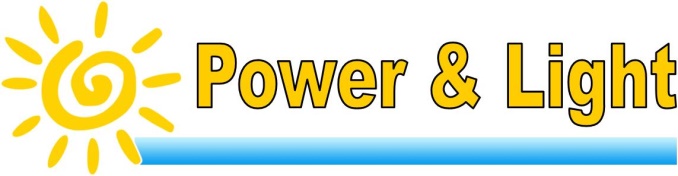 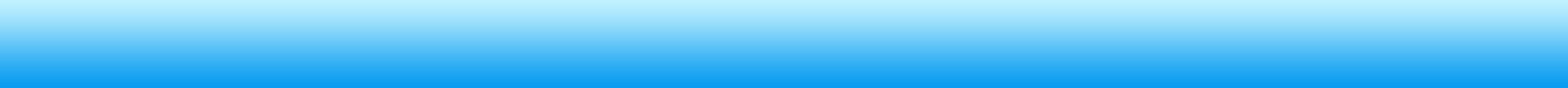 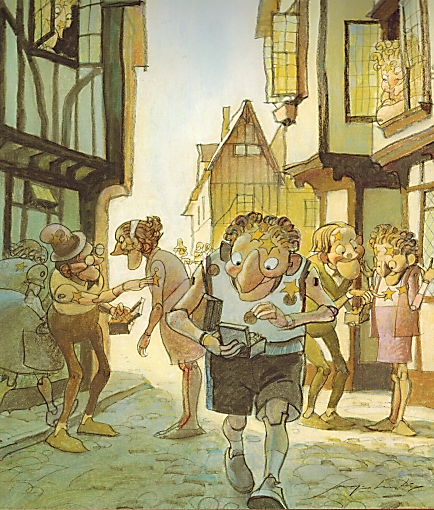 You Are Special – Max Lucado – Sergio Martinez
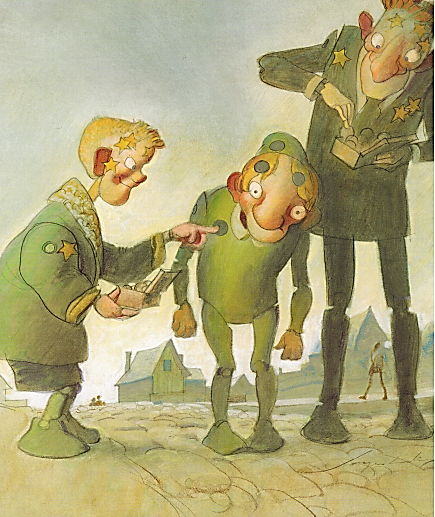 You Are Special – Max Lucado – Sergio Martinez
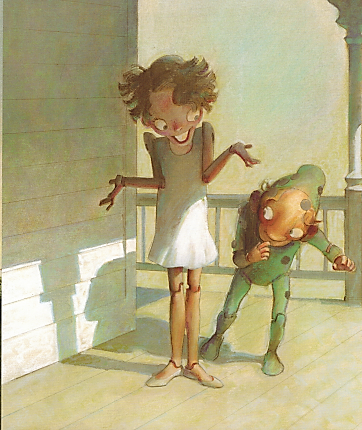 You Are Special – Max Lucado – Sergio Martinez
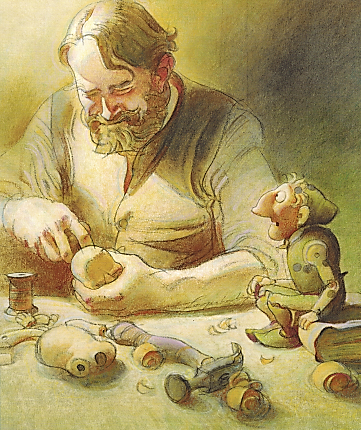 You Are Special – Max Lucado – Sergio Martinez
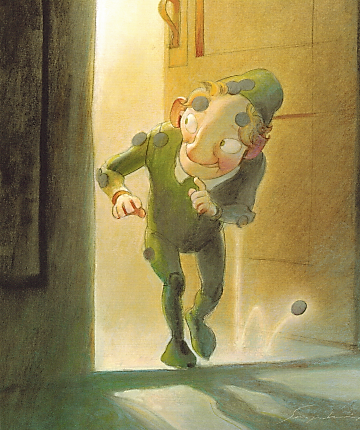 You Are Special – Max Lucado – Sergio Martinez
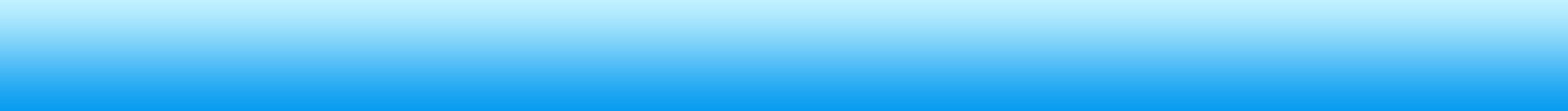 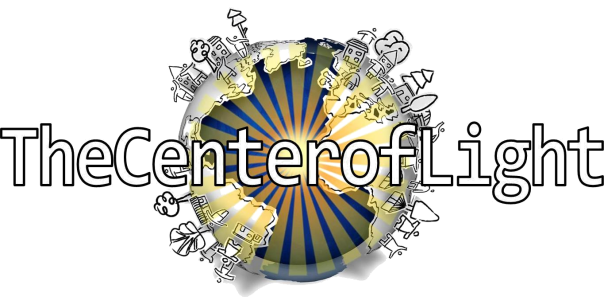 Splat Game
True
False
&
Light
Darkness
&
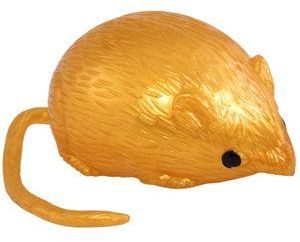 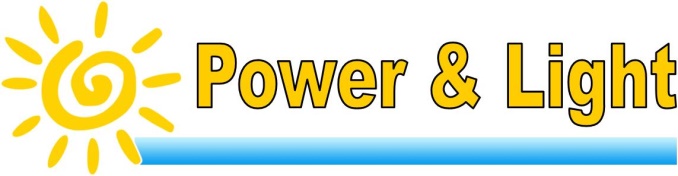 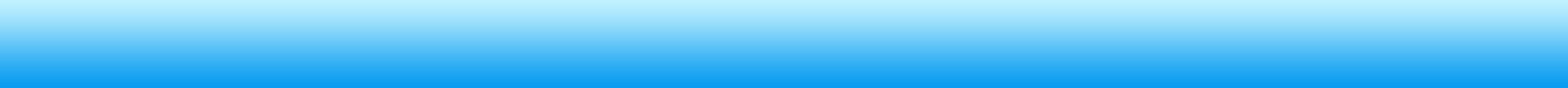 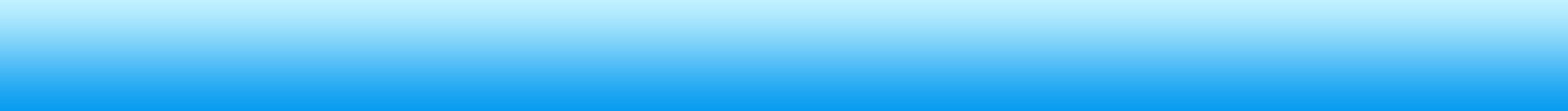 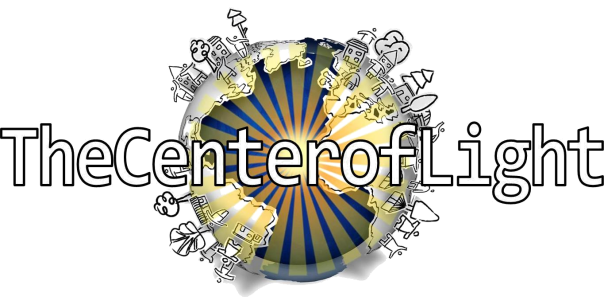 You Have a Purpose:
Dreams & Destiny
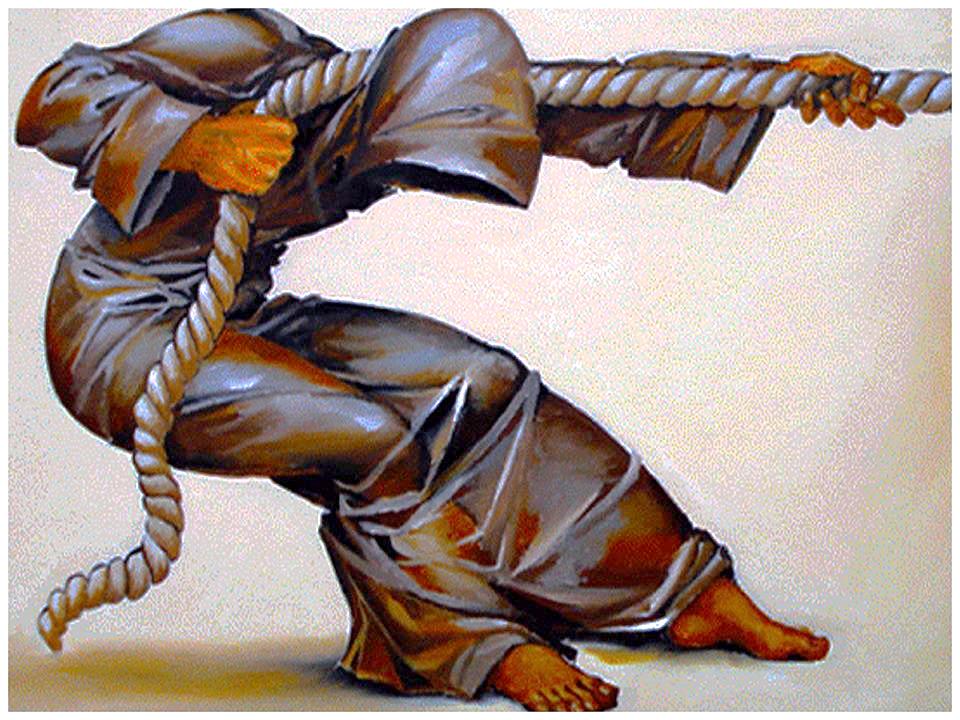 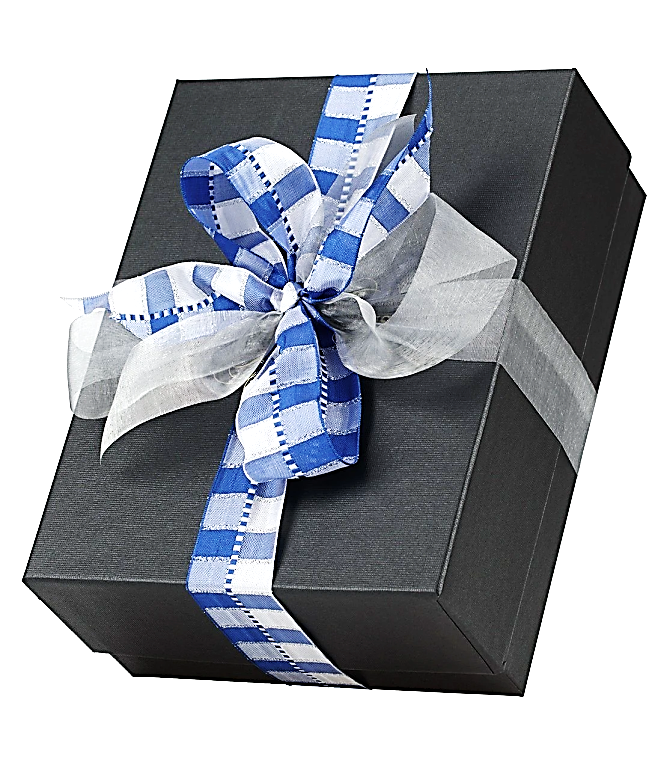 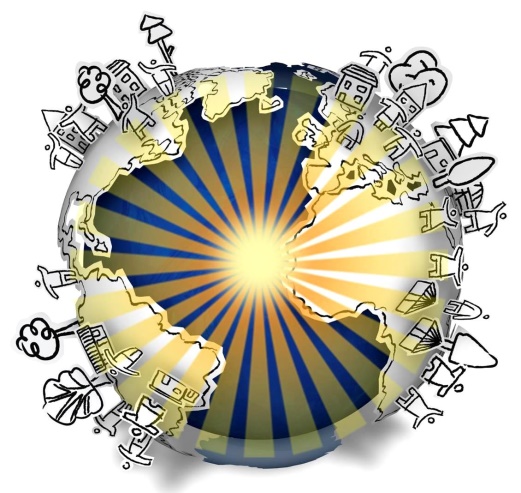 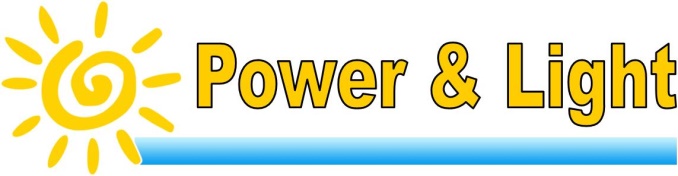 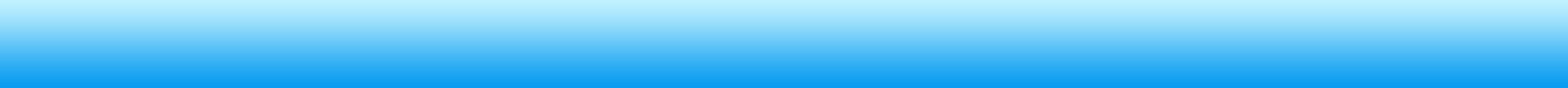 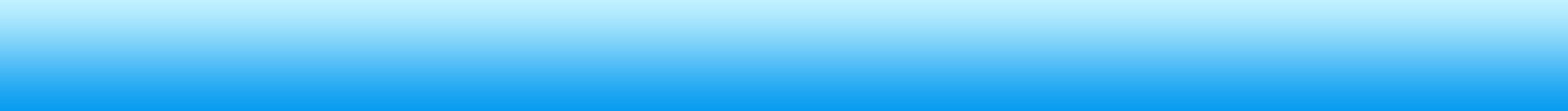 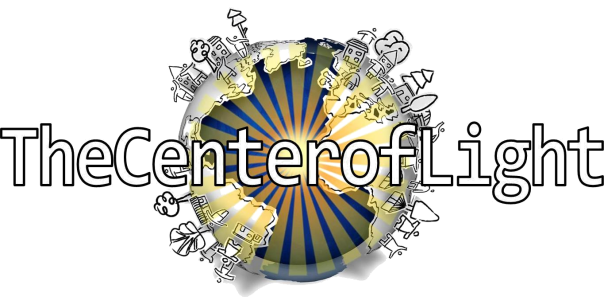 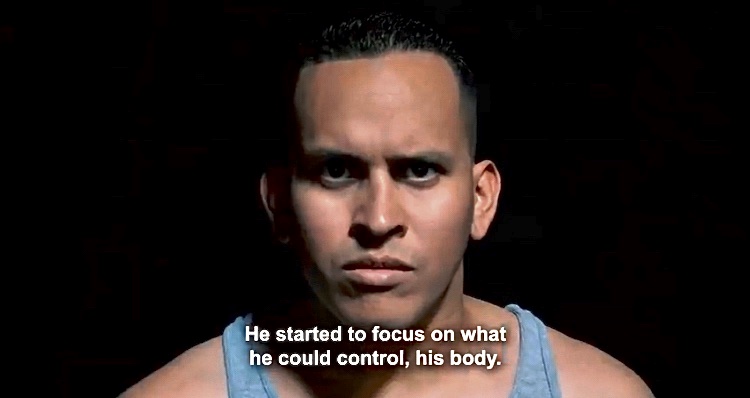 He was a broken and rejected athlete until: Regardless of what we achieve in life, we have to keep striving for our dreams and destiny.
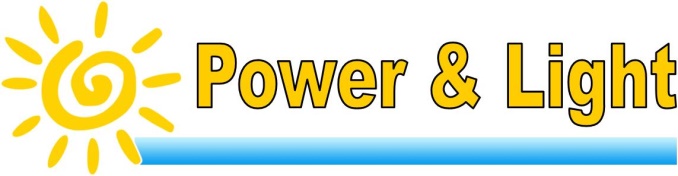 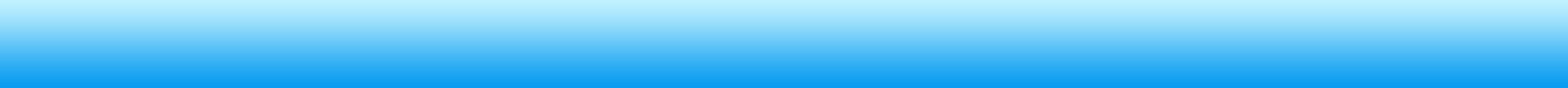 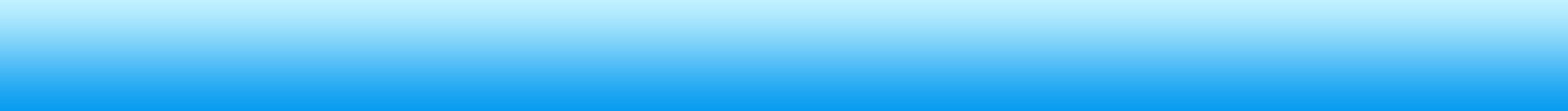 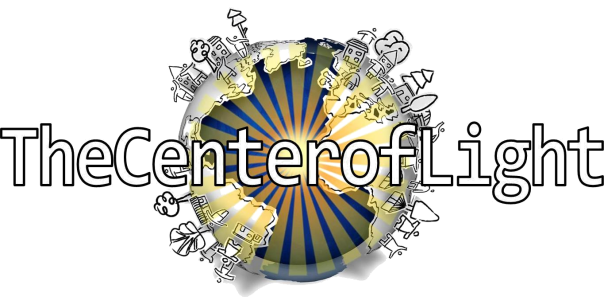 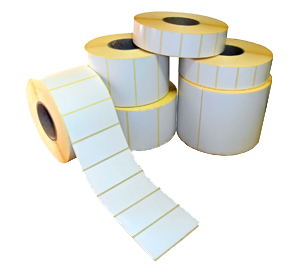 Removing
False Labels
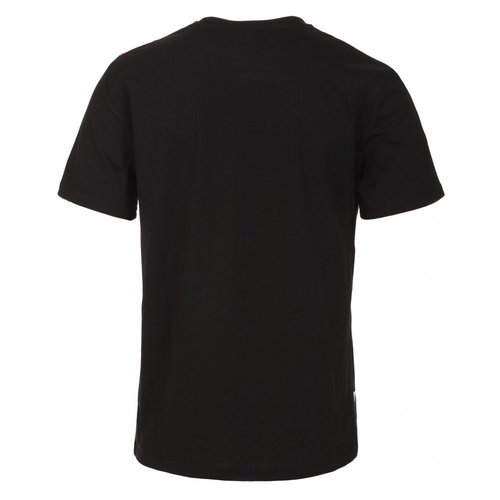 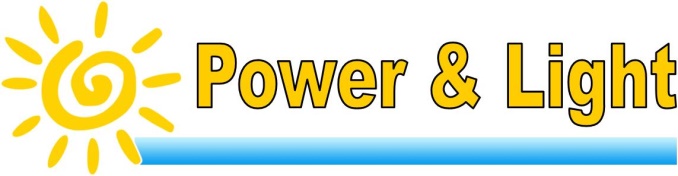 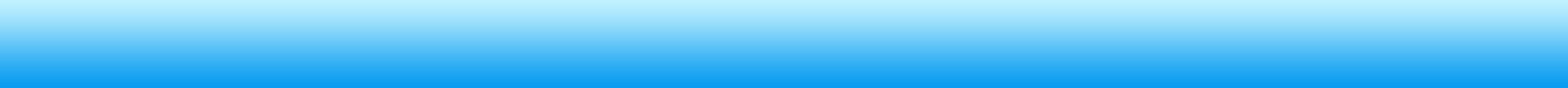 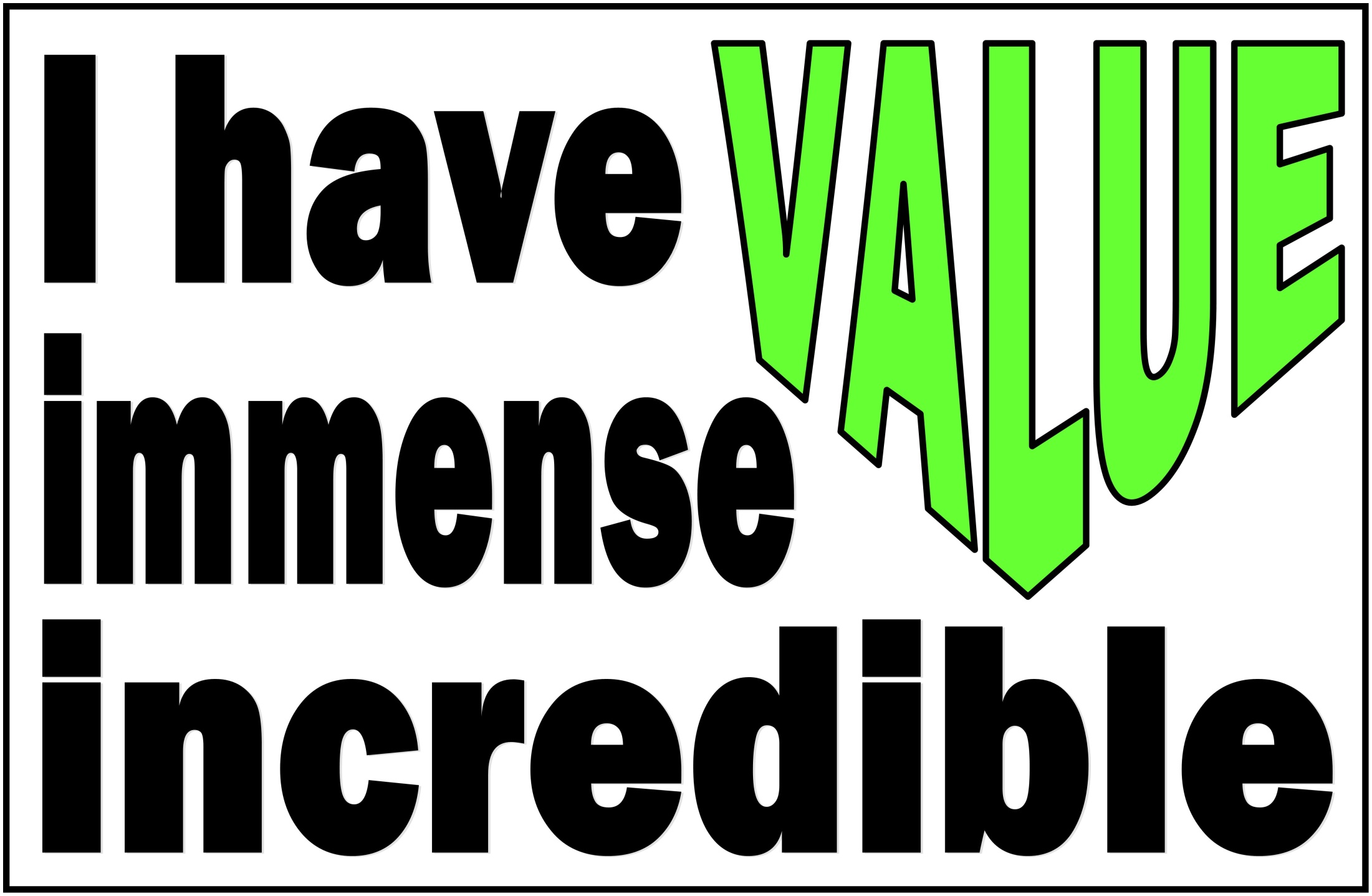 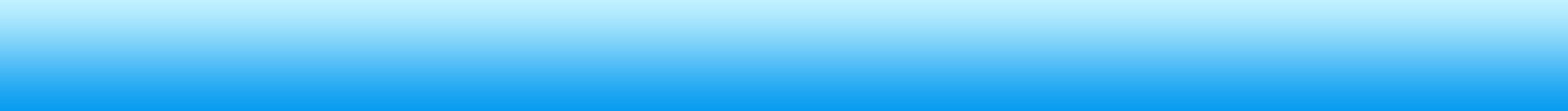 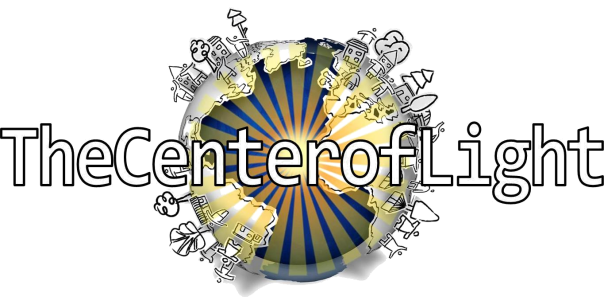 Speaking Truth:
Value Seat
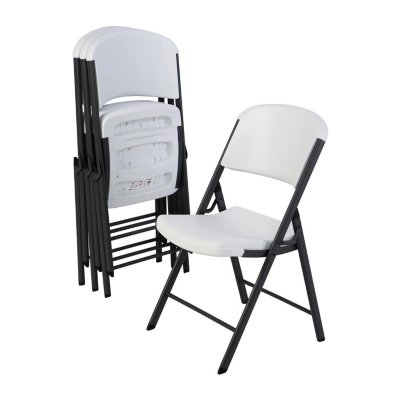 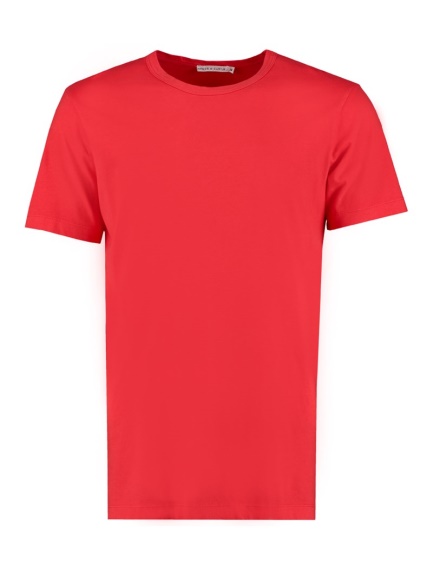 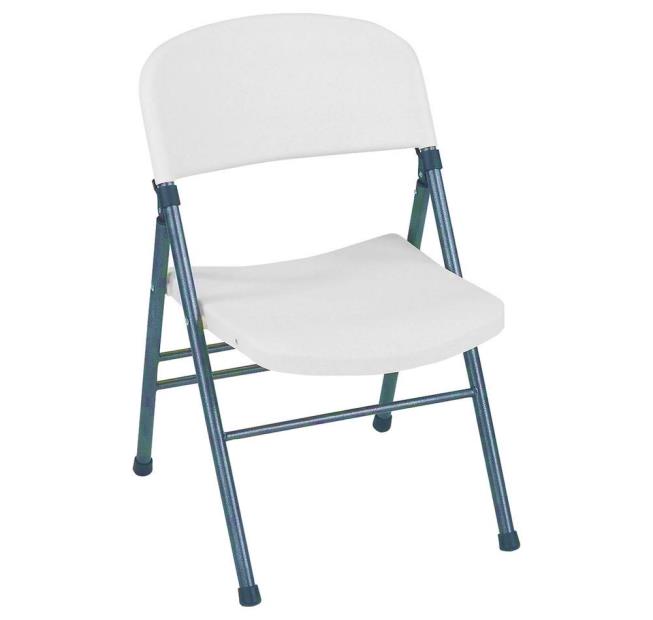 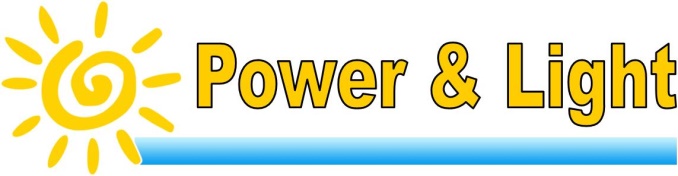 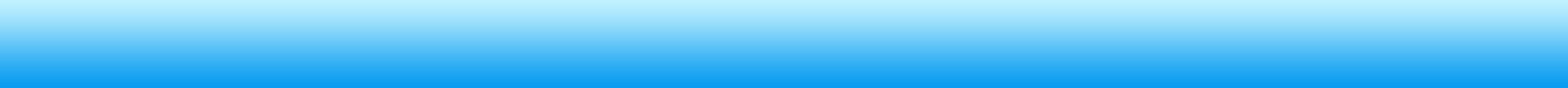 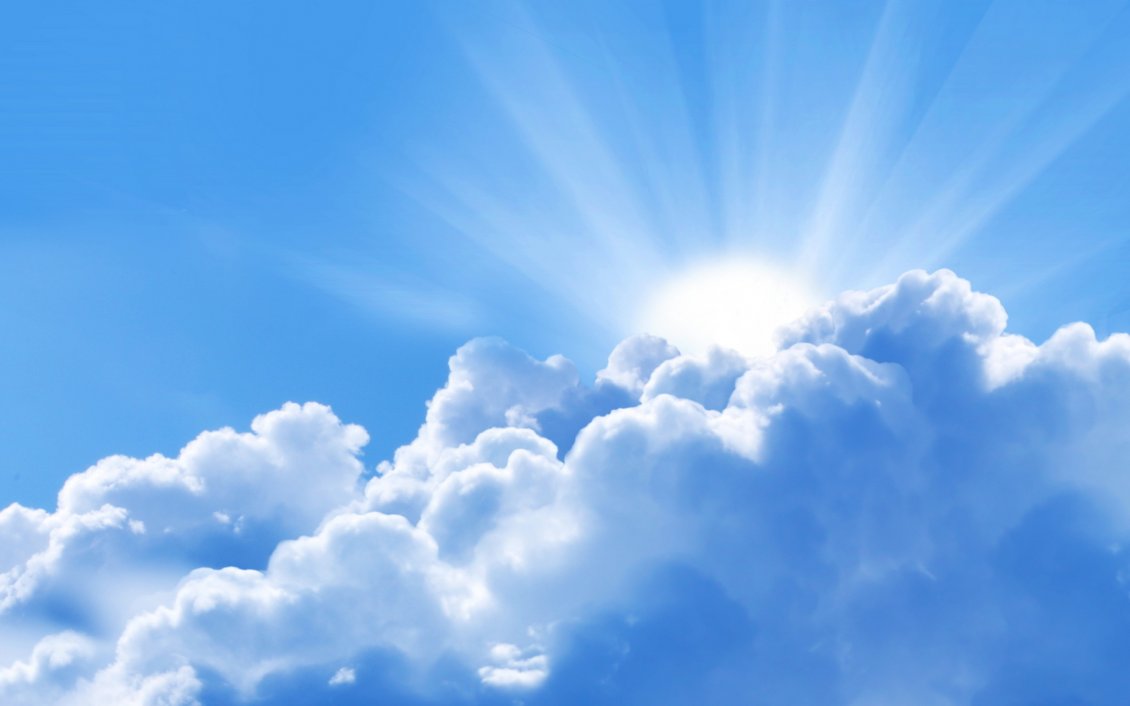 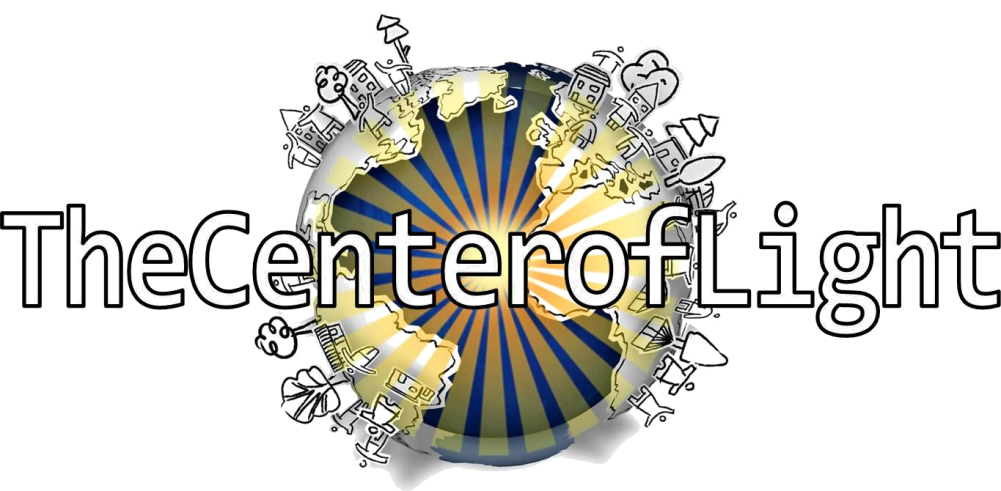 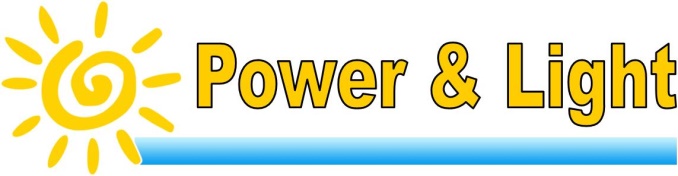 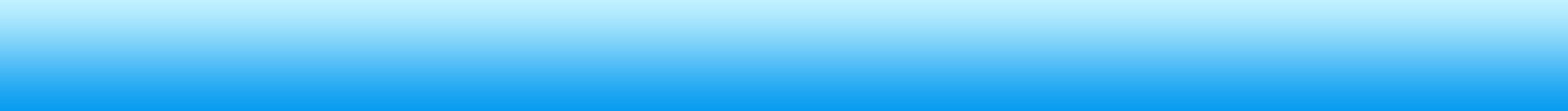 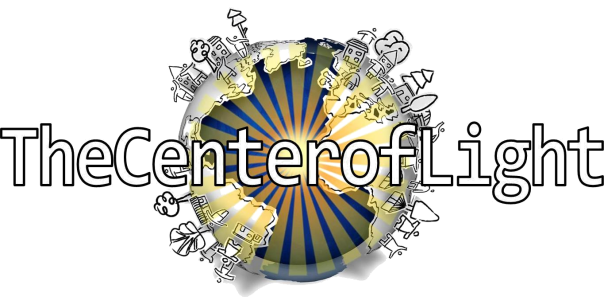 Game
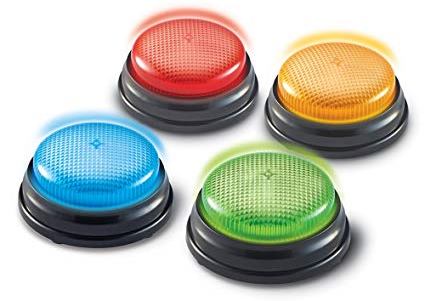 Buzzer
Review
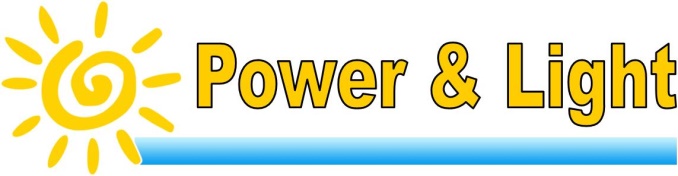 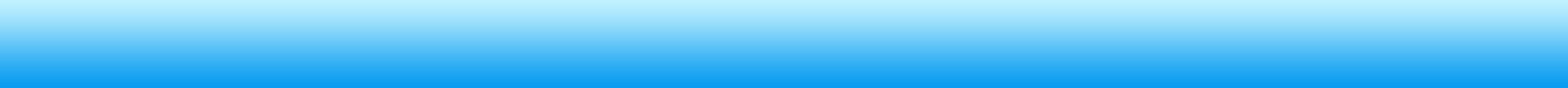 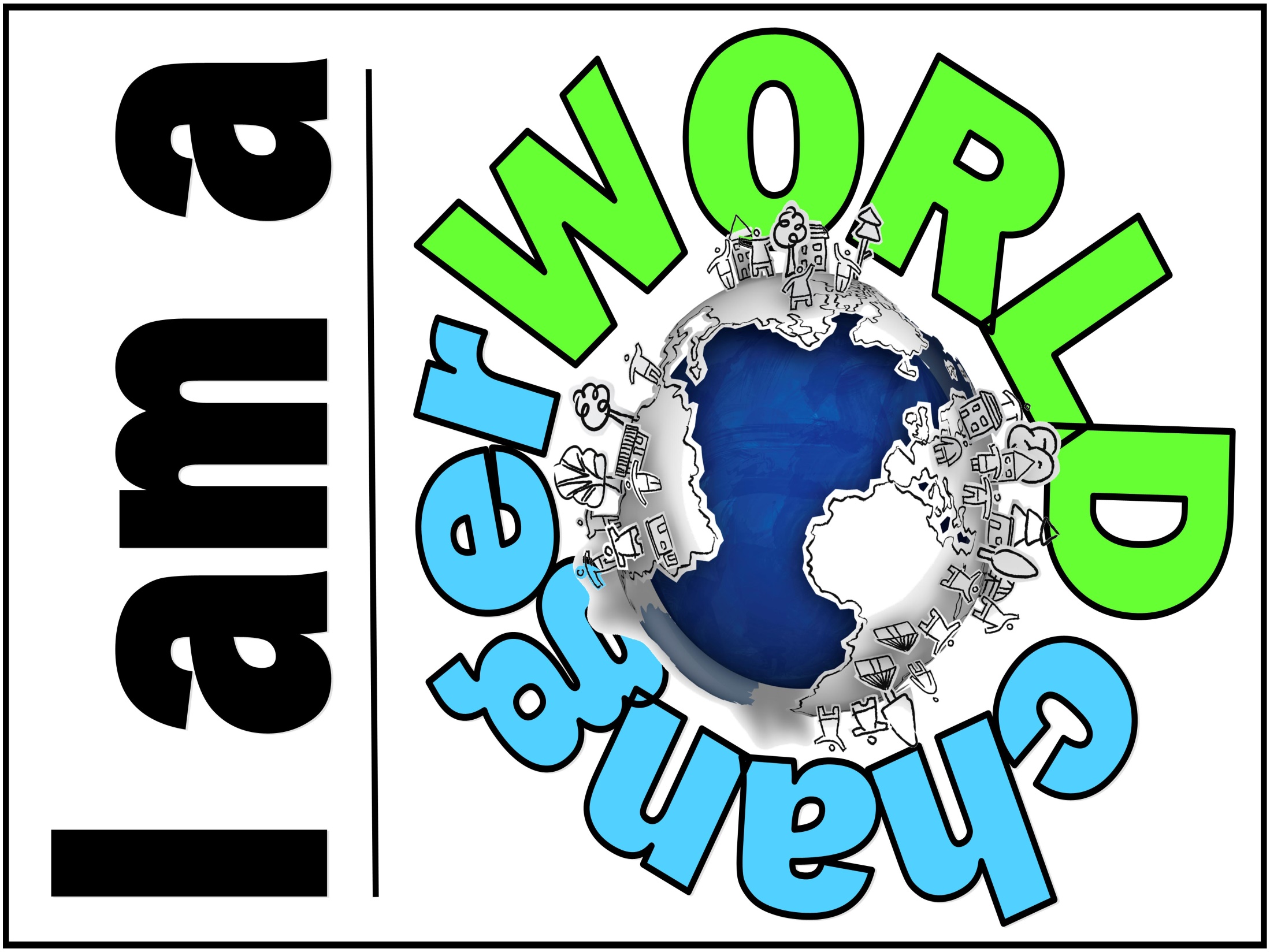 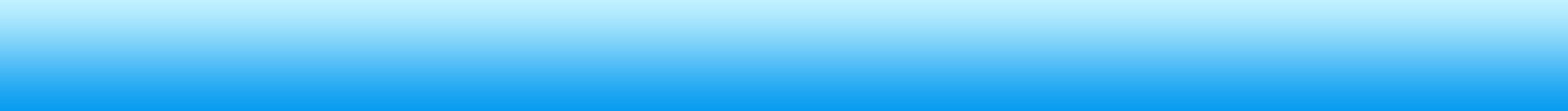 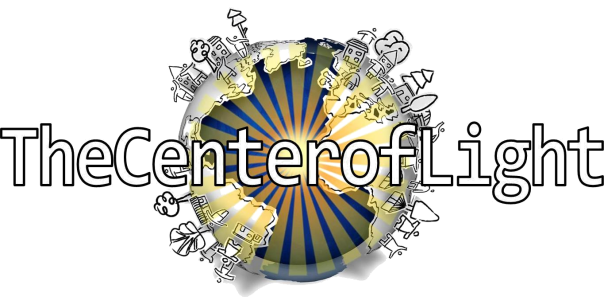 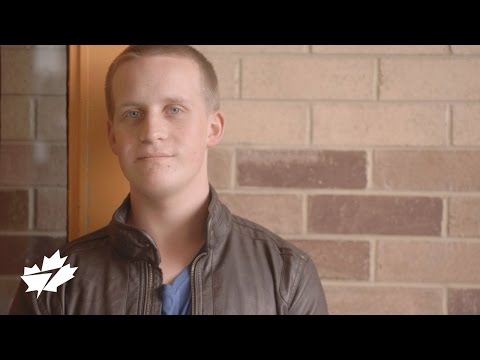 The Doorman: 
What students said about impact on their school.
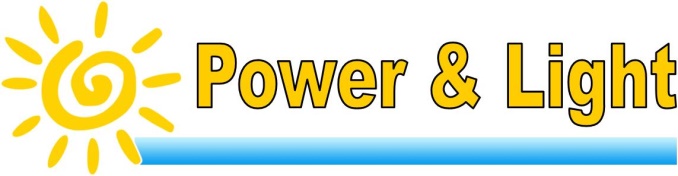 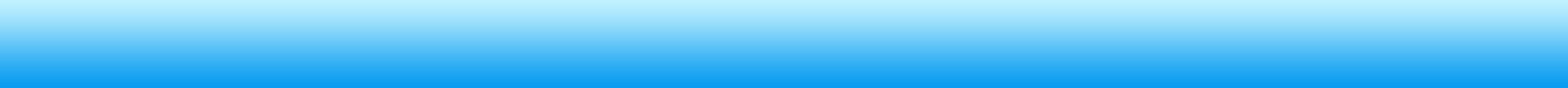 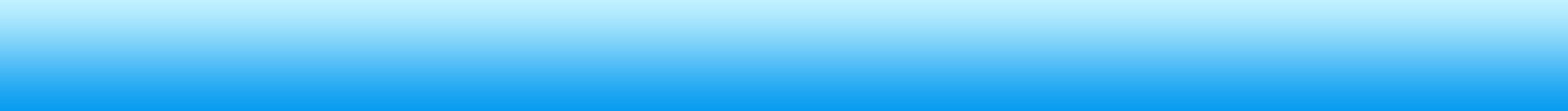 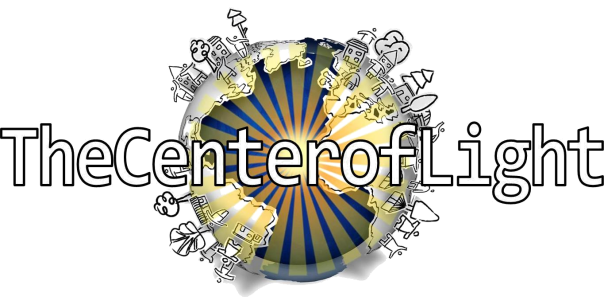 You Have a Purpose:
Dreams & Destiny
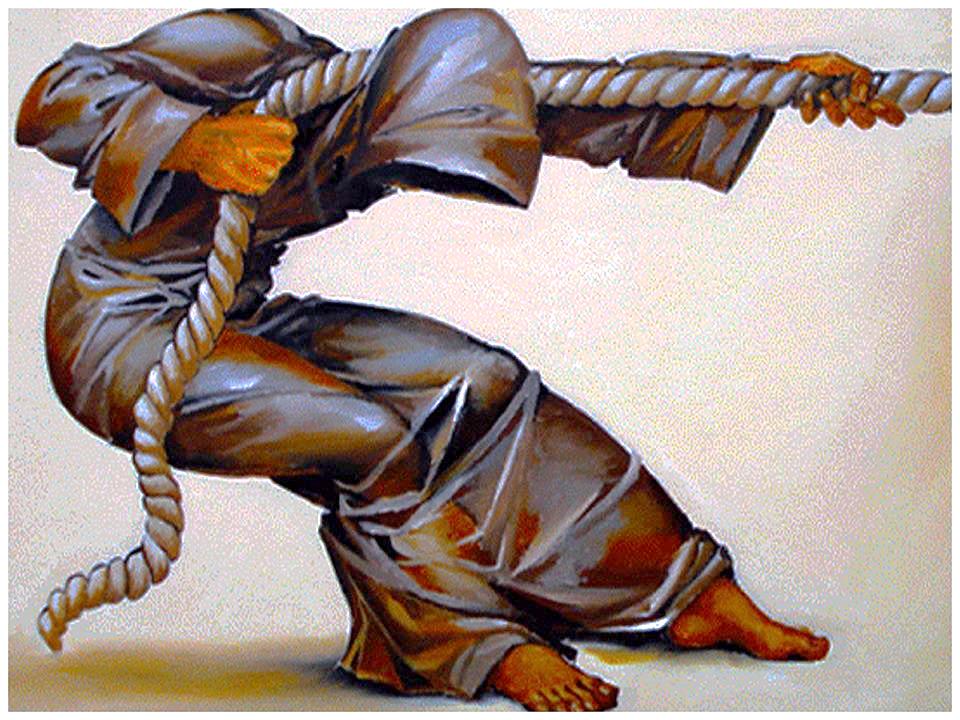 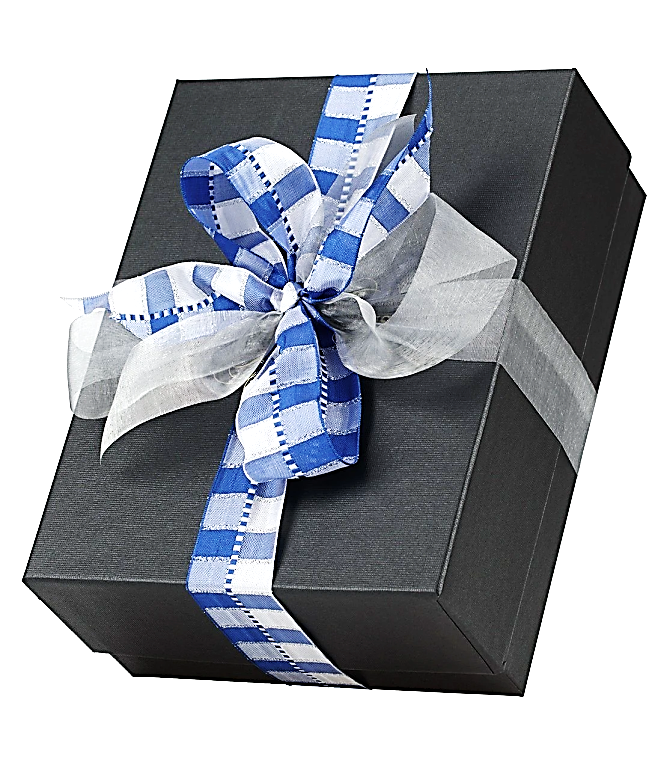 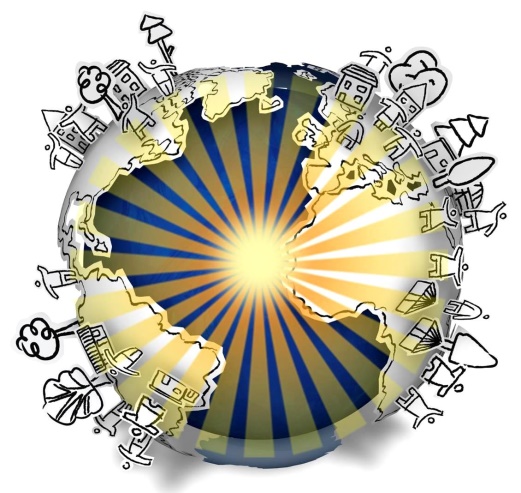 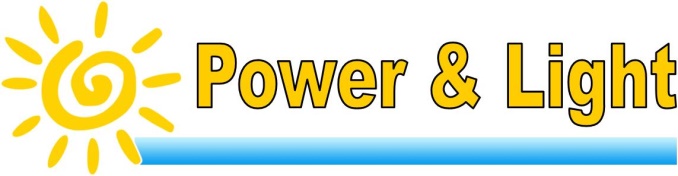 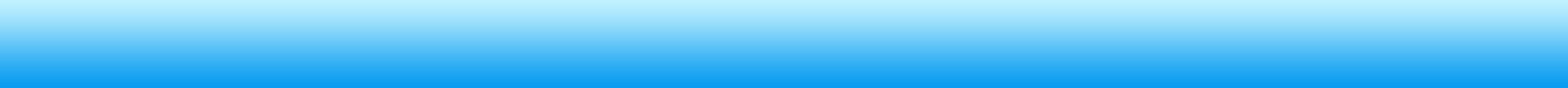 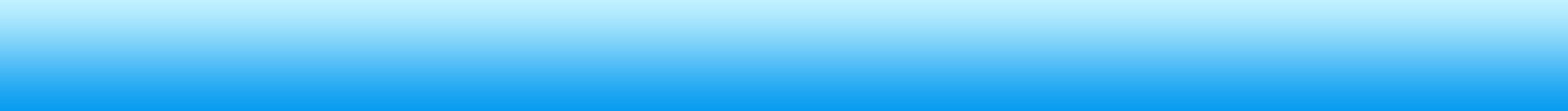 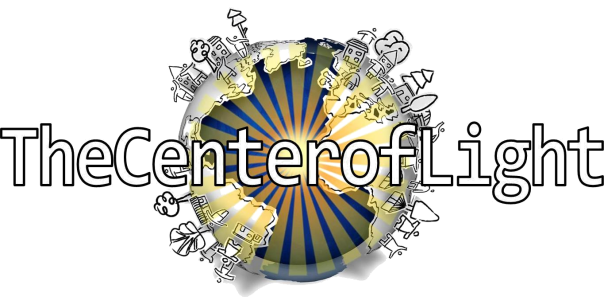 Hula-Hoop
Group
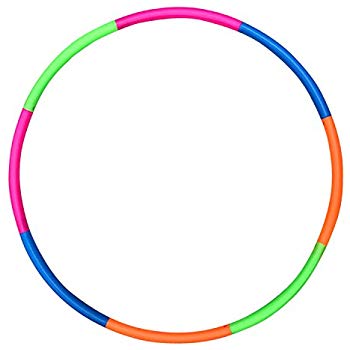 Games
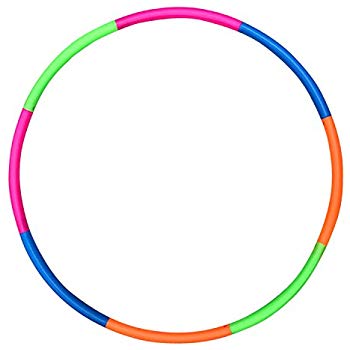 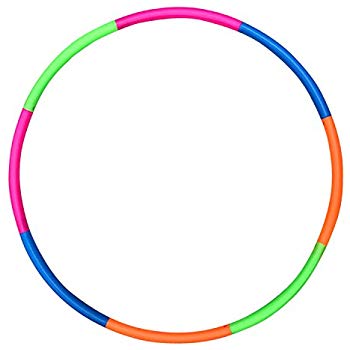 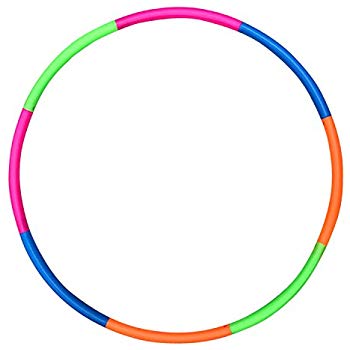 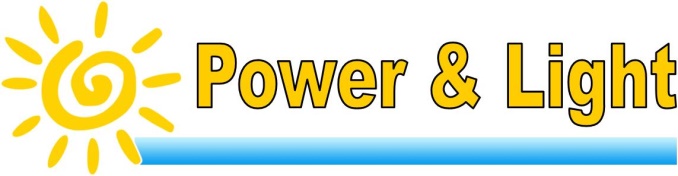 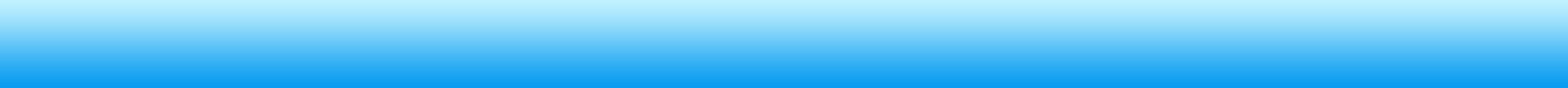 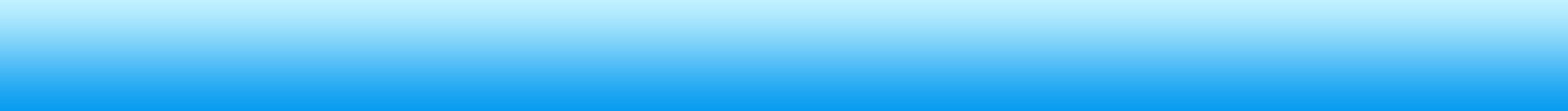 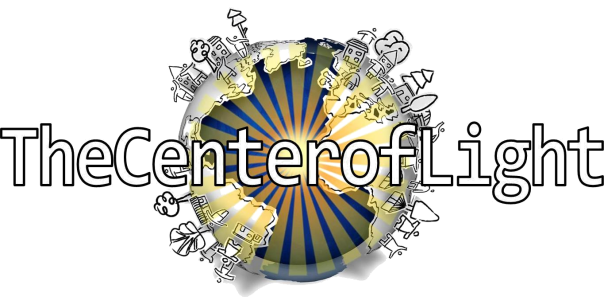 Ways to Bring Light to BCA
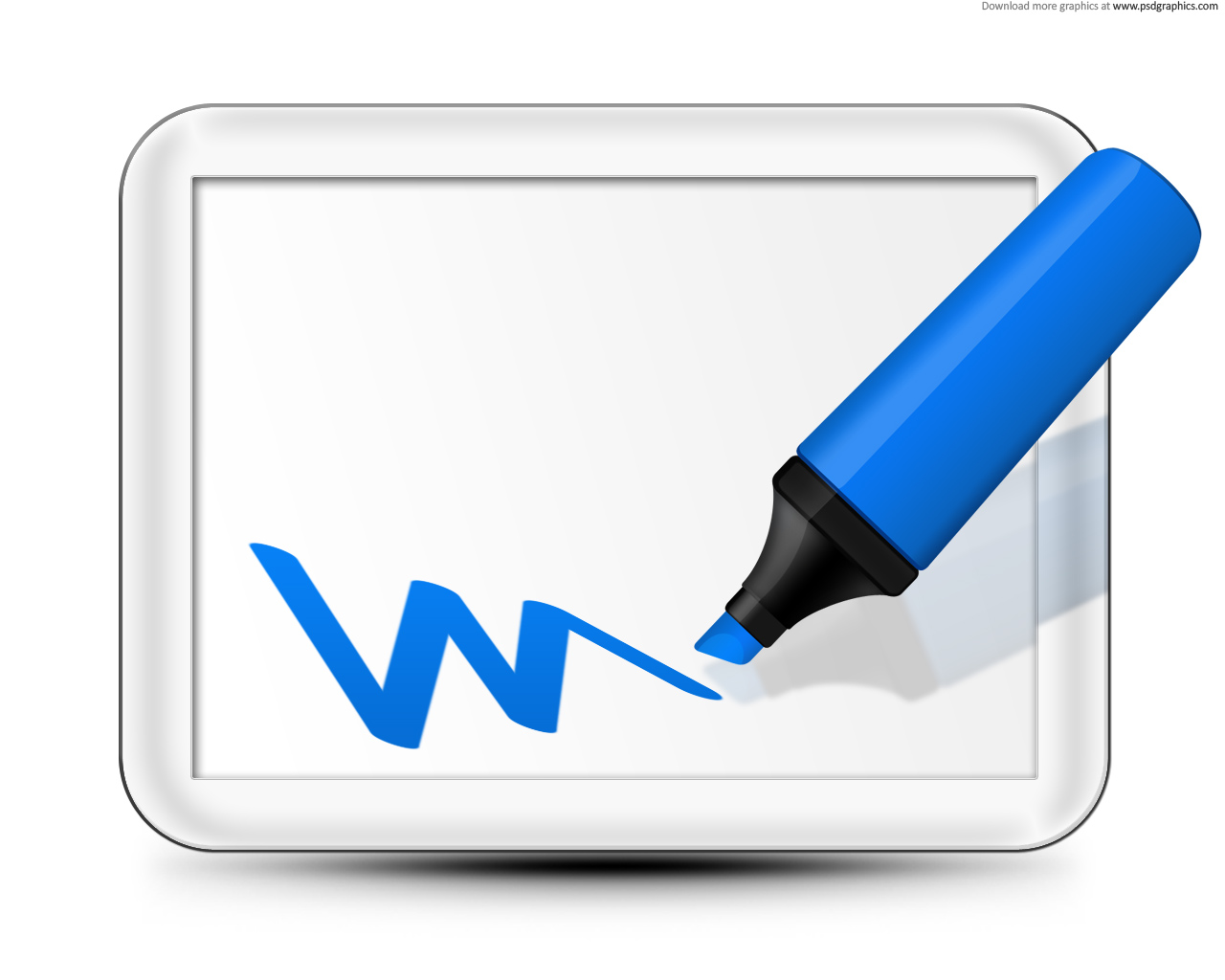 Goal-setting:
Your class idea…
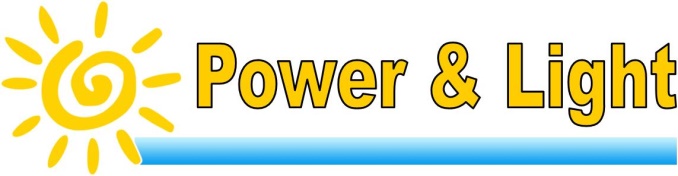 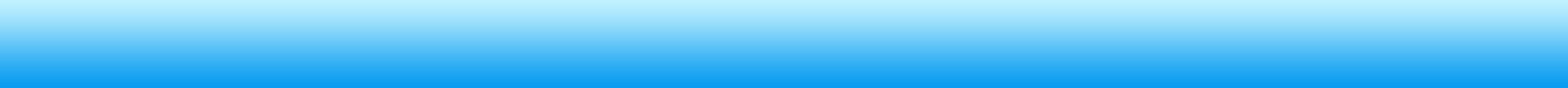 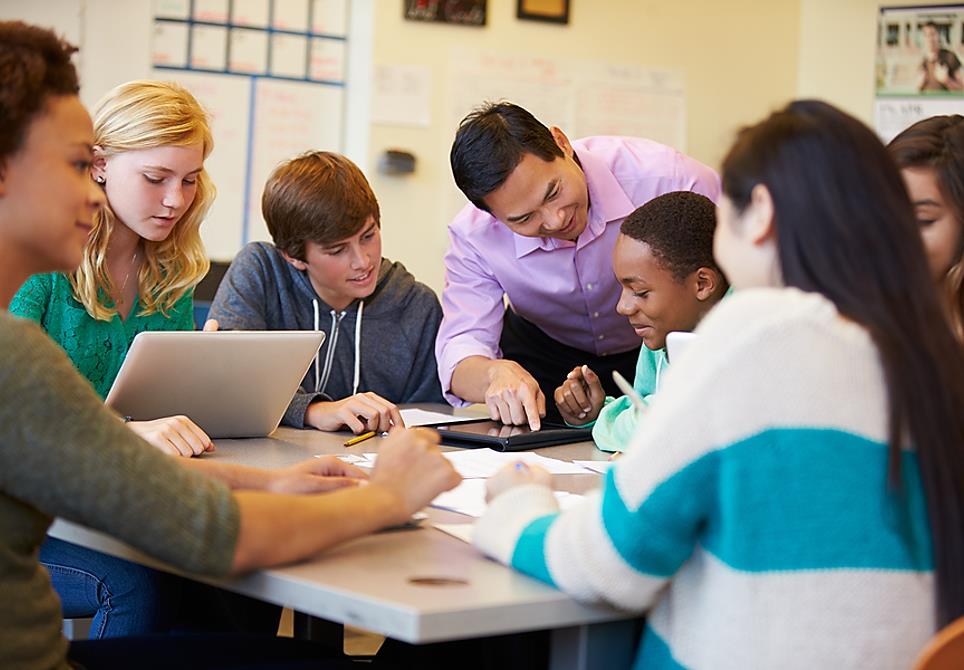 Class Project
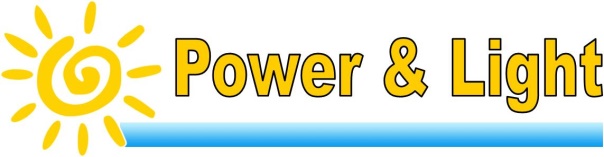 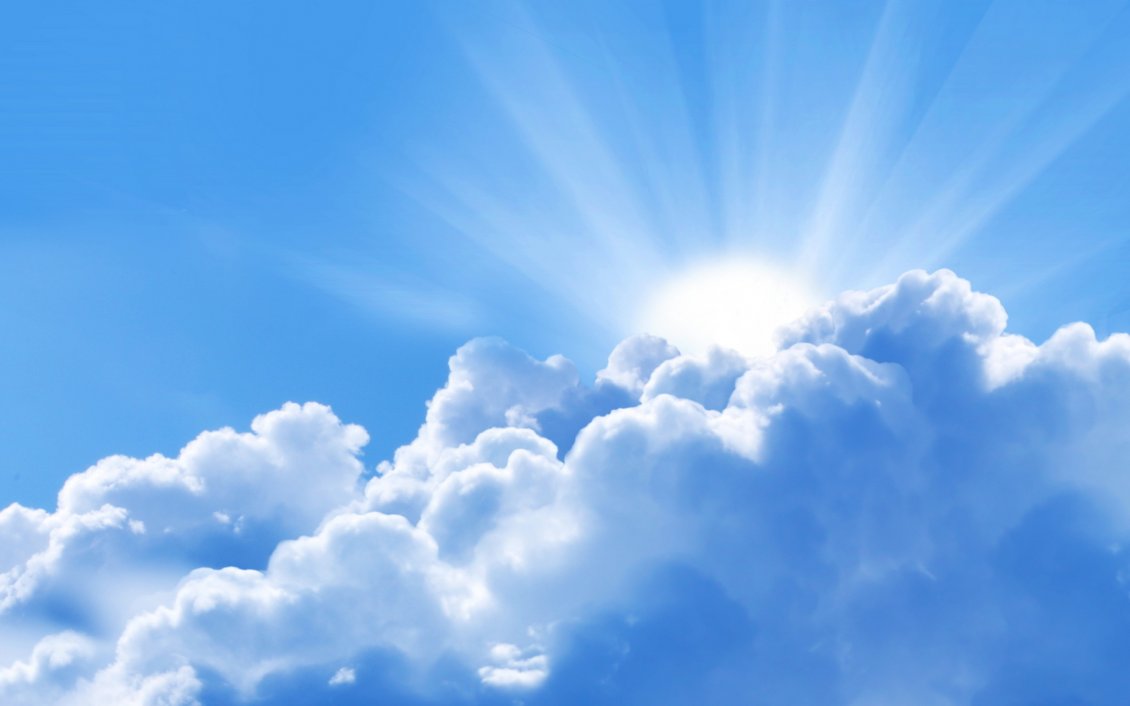 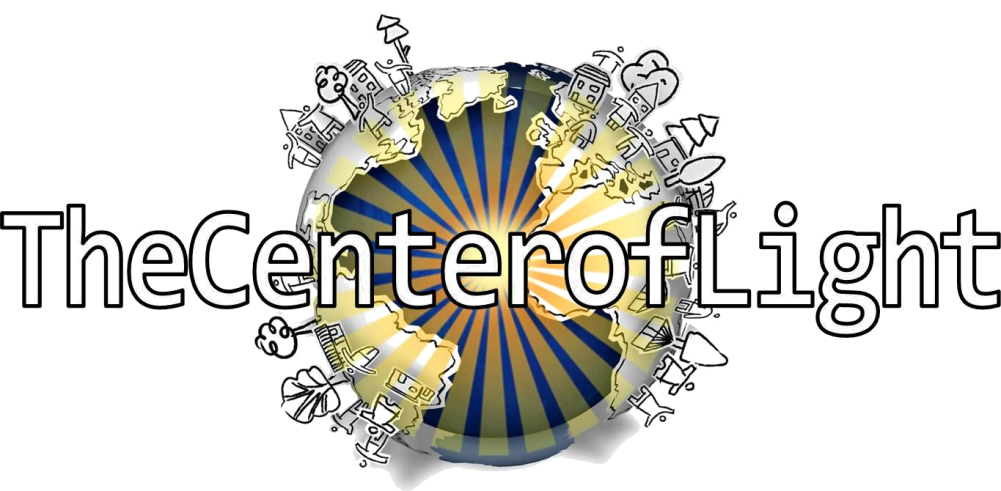 Be a World Changer
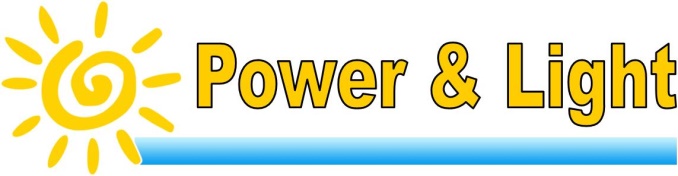